UNIVERSITA' degli STUDI di PERUGIA/TERNI Corso di Laurea in Medicina e Chirurgia
Corso integrato Medicina di Laboratorio
Microbiologia Clinica
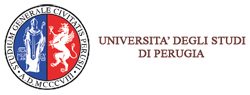 Infezioni del sistema nervoso centrale
Meningoencefaliti
Encefalomieliti
Meningomieliti
Meningoencefalomieliti
SISTEMA NERVOSO CENTRALE:
 ENCEFALO (cervello, cervelletto, 	ponte, bulbo) 
 MIDOLLO SPINALE
 MENINGI (dura madre, aracnoide 	e pia madre)

Liquido cefalo-rachidiano o liquor: 
prodotto dai plessi coroidei (soprattutto dai ventricoli laterali), circola 
 nelle cavità ventricolari, 
 nella cavità centrale del midollo e 
 negli spazi subaracnoidei, dove 
bagna la superficie di midollo ed encefalo, esternamente alla pia madre.
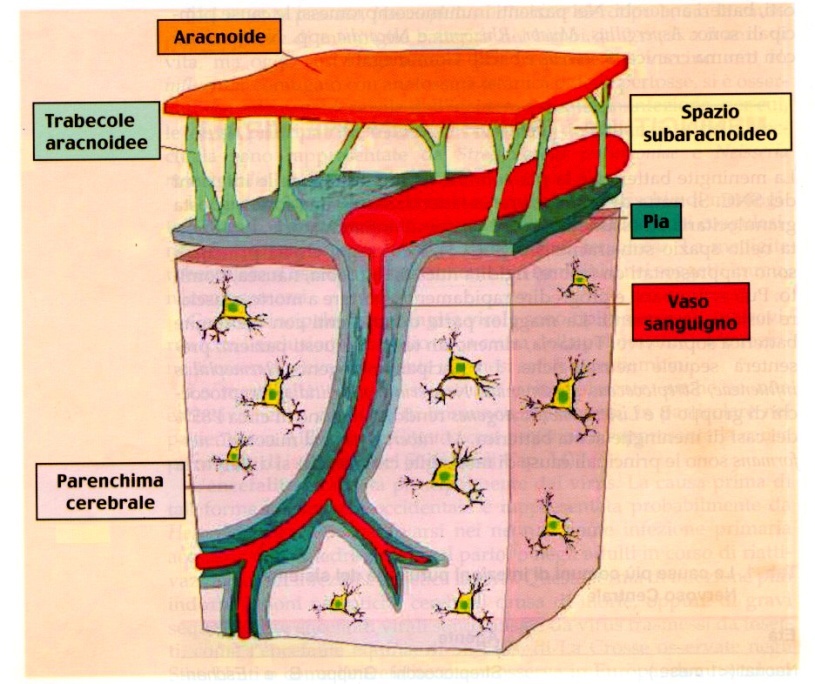 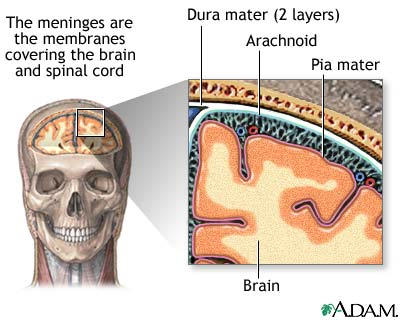 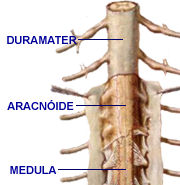 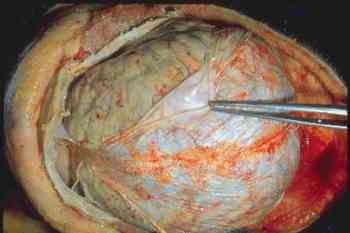 MECCANISMI DI DIFESA
Il SNC è racchiuso nella cavità cranica e nel canale vertebrale
	e protetto dall’ambiente esterno.
Le barriere emato-encefalica ed emato-liquorale ostacolano 
	il passaggio, dal sangue al tessuto nervoso e al liquor, di microrganismi e tossine microbiche ma anche di anticorpi, del Complemento e di molti chemioterapici.
L’impermeabilità di queste barriere varia nell’arco della vita 
	(è minore nell’età neonatale) ed è ridotta in concomitanza 
	di certi stati fisiologici (periodo mestruale, gravidanza) o patologici (meningiti, intossicazioni).
Barriera emato-encefalica: strette giunzioni cellulari racchiudono il SNC
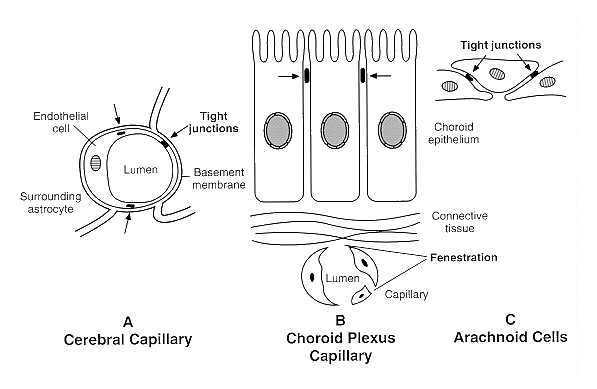 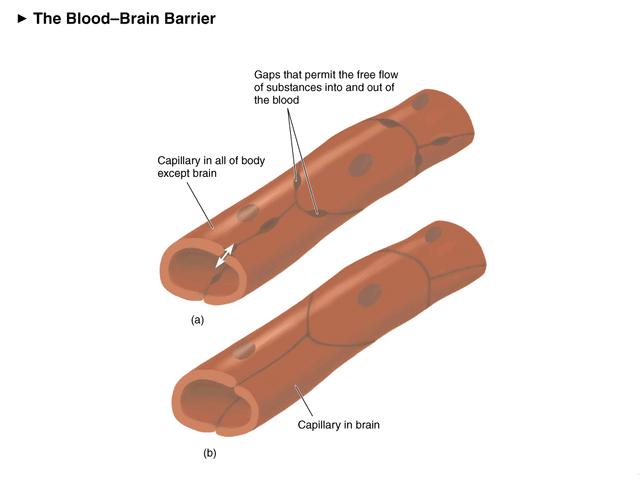 Capillari cerebrali
non mostrano fenestrazioni e 
presentano una densa membrana 
basale e astrociti 
parzialmente sovrapposti.
Cellule aracnoidi
mostrano strette 
giunzioni cellulari
MENINGITI
Processi infiammatori di natura infettiva che si verificano a carico della 
dura madre  = PACHIMENINGITI 
o delle leptomeningi = LEPTOMENINGITI.

Pachimeningiti (rare) si presentano come: 
	ascessi peridurali (tra dura e periostio) ed 
	empiemi subdurali (tra dura e aracnoide)

Leptomeningiti (comunemente dette meningiti): infiammazioni delle meningi, circoscritte allo spazio subaracnoideo, sempre cerebrospinali
I microrganismi penetrano nel SNC per:

Difetti congeniti
Traumi, interventi chirurgici, introduzione di cateteri o sonde
Da focolai infettivi contigui (otite, mastoidite, spondilodiscite)
Veicolati da macrofagi (passaggio dal sangue al SNC), cfr. meningoencefalite da HIV, da T. gondii.
Per via nervosa (rabbia, encefalite da VZV)
Lungo il nervo olfattivo (rabbia, encefalite da Naegleria fowleri)
Per via ematica (meningite meningococcica, pneumococcica, polio)
Patogenesi dell’infezione meningococcica
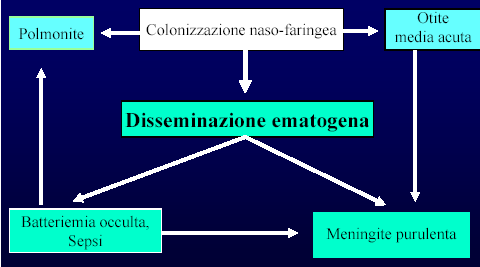 Il superamento della barriera emato-encefalica è favorito dalla carica batterica, fimbrie, adesione ai monociti, gene ibe10 (E. coli K1), endocitosi (E. coli, N. meningitidis).
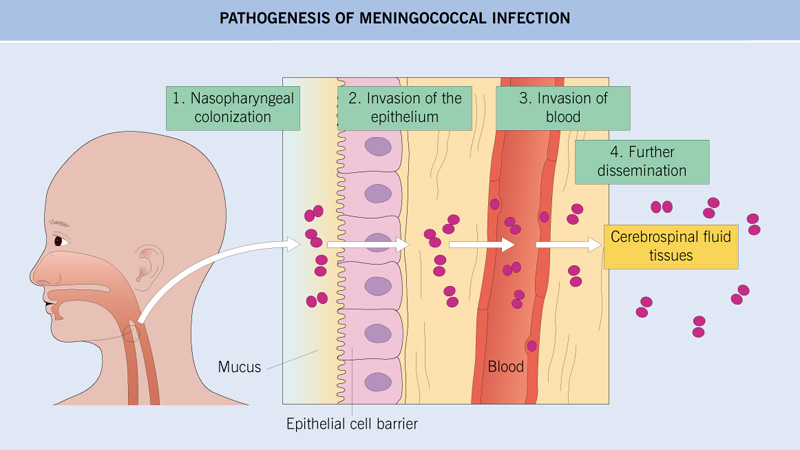 Meningococcal penetration of the BBB and interaction with the meninges leading to meningitis In areas of low blood flow and, hence, low shear stress, meningococci have been shown to adhere to the vasculature within the brain [139].
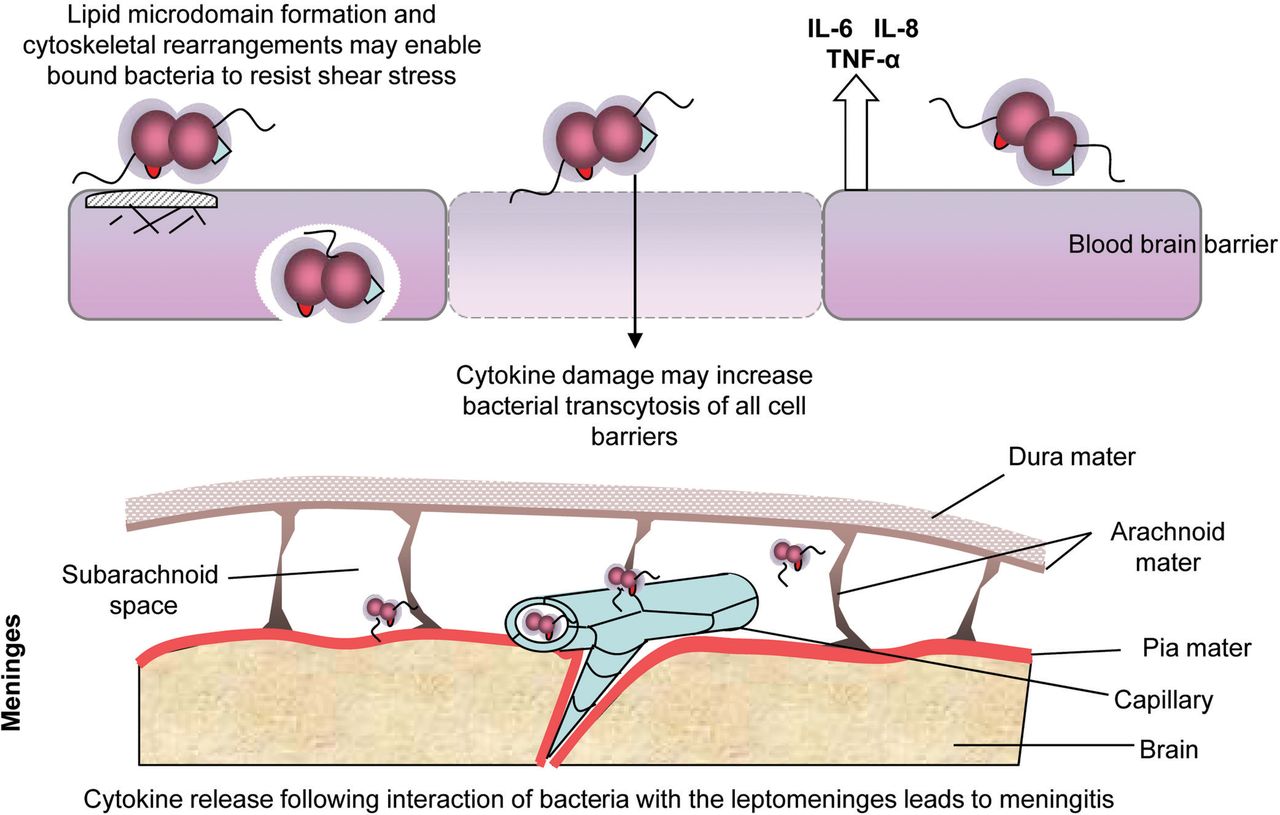 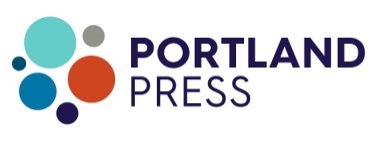 Darryl J. Hill et al. Clin. Sci. 2010;118:547-564
©2010 by Portland Press Ltd
[Speaker Notes: Meningococcal penetration of the BBB and interaction with the meninges leading to meningitis In areas of low blood flow and, hence, low shear stress, meningococci have been shown to adhere to the vasculature within the brain [139]. In addition, cytoskeletal re-arrangements leading to lipid microdomain formation could facilitate resistance to shearing forces once bacteria are bound [145]. Whether bacterial transmigration in this niche is predominantly by transcytosis across intact cell barriers or requires damage to the barrier (for example, due to the action of pro-inflammatory cytokines) for ease of passage is unknown, although more than one mechanism may operate. Once the BBB is breached, meningococcal interaction with cells lining the leptomeninges leads to the release of pro-inflammatory cytokines [9,108,142], provoking an inflammatory reaction resulting in meningitis.]
Steps patogenetici
1) ingresso e replicazione batterica 
2) infiammazione meningea mediata da componenti batteriche 
    specifiche (parete cellulare pneumococcica, acido
    lipoteicoico, lipopolisaccaride di H. influenzae)
3) rilascio nello spazio subaracnoideo di citochine 
   pro-infiammatorie (Interleuchina-1, TNF-a).
I livelli elevati di endotossine e citochine tra cui TNF-a 
nella sepsi meningea correlano con una
prognosi grave
A seconda del decorso può essere:

FULMINANTE: con evoluzione rapida in coma e shock, quasi sempre irreversibile;
ACUTA: esordio e sviluppo nel corso di ore o pochi giorni;
SUBACUTA: decorso lento (> 2 settimane) e insidioso, più prolungato con segni meningei sfumati che talora non richiamano l'attenzione del medico (TBC, miceti); 
CRONICA: > 1 mese (TBC, miceti, sifilide, Lyme disease, AIDS); 
RICORRENTE: ripetuti episodi anche a distanza, che sono espressione generalmente di un difetto anatomico dell'ospite (es: trauma cranico), oppure delle difese immunologiche (HIV+, ecc);
DECAPITATA: forma il cui decorso clinico è attenuato e le indagini microbiologiche (Gram ed esame colturale) risulatano falsamente negativi, in caso di precoce intervento con terapia antibiotica (cfr, N. meningitidis).
Rinoliquorrea cerebro-spinale in paziente con meningiti ricorrenti
da S. pneumoniae secondarie a frattura della lamina cribra
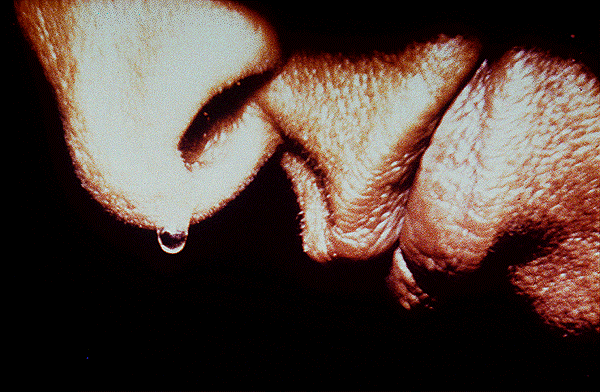 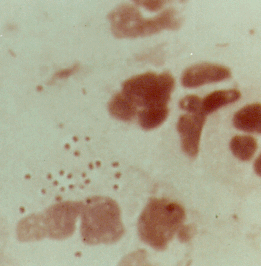 MENINGITE
BATTERICA o meningite SETTICA


VIRALE o meningite ASETTICA
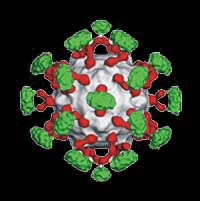 Insieme alla diagnosi di malaria, urgenza in 
Microbiologia è la diagnosi di meningite
MENINGITI BATTERICHE: agenti eziologici per classi di età:
0 - 1 mese:
E. coli K1
S. agalactiae
L. monocytogenes

2 mesi - 5 anni:
H. influenzae tipo b (48%)
N. meningitidis
S. pneumoniae
6 - 30 anni:
N. meningitidis (A, B, C, Y, W135)
S. pneumoniae (30-50%)
H. influenzae tipo b 
31 - 60 anni:
S. pneumoniae
N. meningitidis 
> 60 anni: 
S. pneumoniae
L. monocytogenes (in aumento)
Batteri Gram negativi
S. pneumoniae, N. meningitidis e H. influenzae =
75-80% di tutte le meningiti batteriche.
Clinica
SINDROME MENINGEA 
esordio spesso improvviso con:
sintomi soggettivi (cefalea, mialgie, fotofobia, vomito 
anche senza assunzione di cibo); 
segni obiettivi (febbre elevata, alterazioni di coscienza, 
obnubilamento del sensorio, torpore, rigidità nucale, epilessia, 
segni di Brudzinski, di Lasègue, di Binda, etc.)
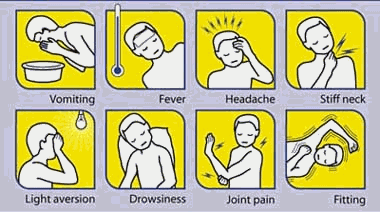 FASE CONCLAMATA
a) Segni di ipertensione endocranica
b) Segni di flogosi meningea
c) Segni neurologici
d) Segni neurovegetativi
e) Segni infettivi
FASE CONCLAMATA
a) Segni di ipertensione endocranica
– cefalea oppressiva, pulsante, parossistica
– vomito cerebrale, a getto, improvviso, non accompagnato da nausea o dolori addominali ed indipendente dall'assunzione di alimenti
– fotofobia
– bradicardia
– tensione della fontanella bregmatica (nei lattanti)
– alterazione del fondo oculare (papilledema) 


b) Segni di irritazione delle terminazioni nervose meningee
– rigidita' della nuca e del tronco
– segni: di di Kernig, Brudzinski, di Lasègue, di Binda, etc
Rigidità nucale
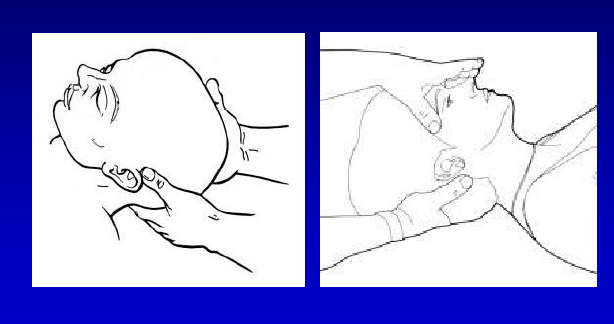 Decubito con posizione a cane di fucile
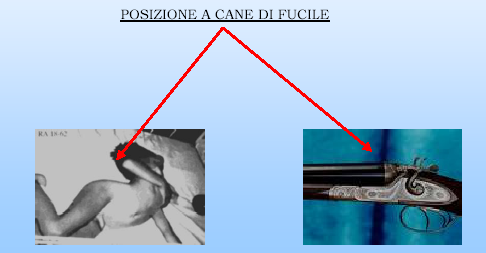 segno di Kernig
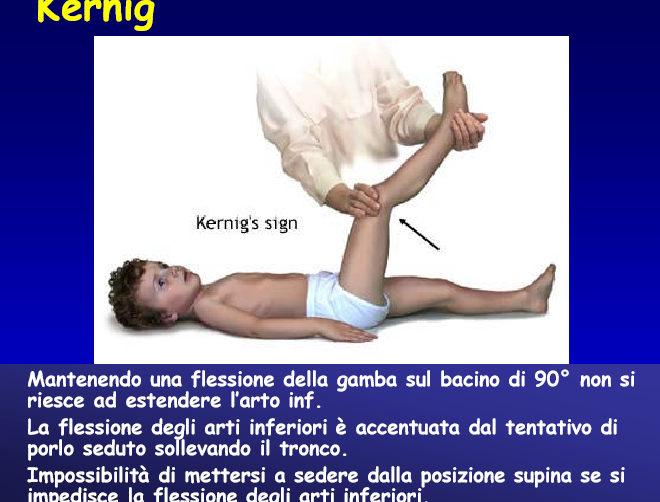 Oppure, il paziente seduto non riuscirà a tenere le gambe completamente estese
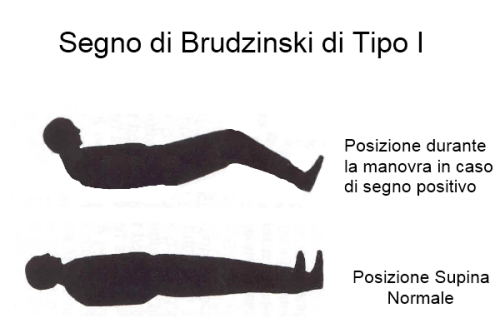 = Segno della nuca.
 Paziente supino, si flette con una mano la nuca del paziente mentre con l'altra, poggiata sul petto, si impedisce l'alzarsi del torso (col movimento risultante è come se il paziente dovesse guardarsi i genitali). Questo movimento causa lo stiramento delle meningi. Il paziente reagirà cercando di flettere le ginocchia e/o le anche
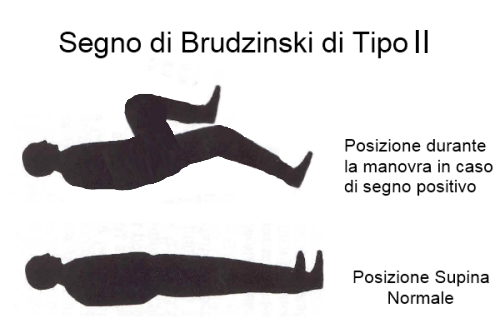 = Segno del riflesso controlaterale
 Paziente supino, si effettua una flessione passiva di uno degli arti inferiori. Tale flessione provoca un riflesso analogo nell'altro arto.
segno di Lasègue
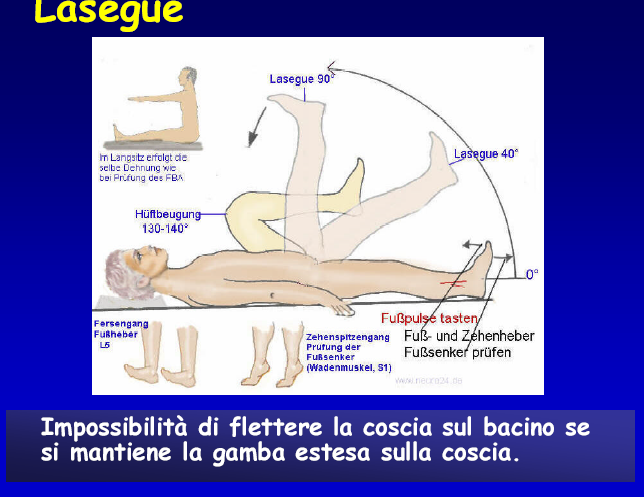 Segno di Binda
= sollevamento della spalla dal lato opposto a quello in cui si ruota il capo.
c) Segni neurologici
– compromissione dello stato di coscienza (torpore e/o crisi di 
   agitazione psicomotoria).

d) Segni neurovegetativi
– turbe del respiro e della frequenza cardiaca.
– dermografismo rosso con persistenza di una striatura rossa
   quando si sfiora la cute (segno di Trousseau).

e) Segni infettivi 
 febbre
 artromialgie 
 prostrazione
–  sovrainfezione erpetica labiale
–  petecchie cutanee generalizzite
–  coagulazione intravascolare disseminata
SEGNI E SINTOMI INIZIALI IN PAZIENTI CON MENINGITE BATTERICA(Mandell, Douglas and Bennett’s, 2000)
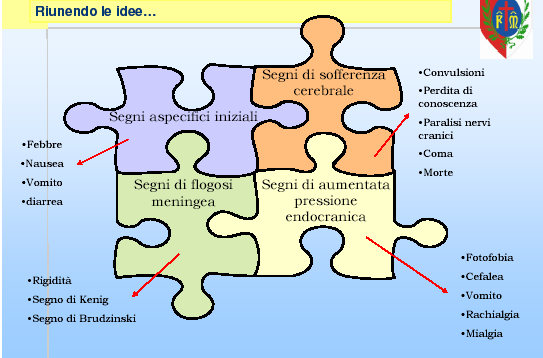 I postumi (sordità, cecità, paresi, ritardo mentale) sono caratteristici delle forme batteriche e assenti nelle forme virali.
Haemophilus influenzae tipo b: bassa mortalità ma causa 
	deficit intellettivi in oltre il 30% dei bambini colpiti, 
 meningite pneumococcica: alto tasso di letalità, 
	ma solo raramente lascia esiti nei sopravvissuti
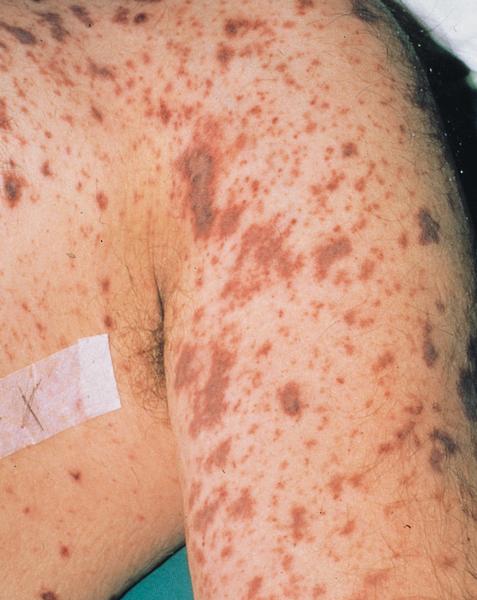 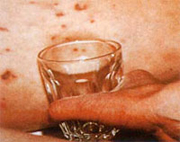 Segno del bicchiere
(la petecchia non scompare)
SEPSI MENINGOCOCCICA: 
Porpora con petecchie ed ecchimosi
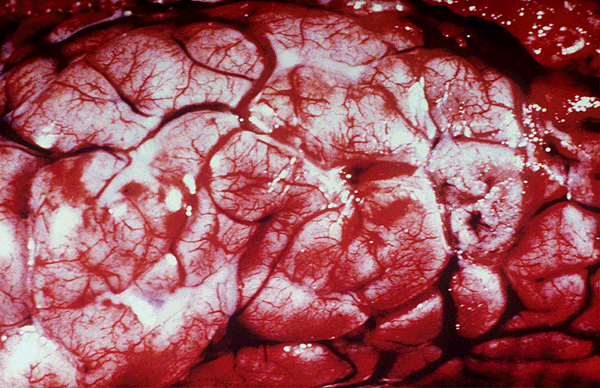 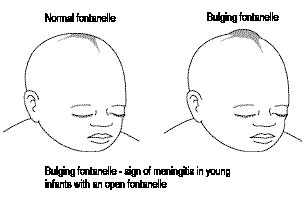 Meningite batterica: 
congestione acuta dei vasi 
meningei e presenza di 
essudato purulento nei solchi
tensione della fontanella bregmatica
 (nei lattanti)
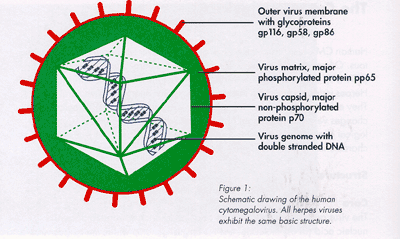 MENINGITI VIRALI

 Le più frequenti forme di meningite e le più frequenti infezioni del SNC. 
 Maggiore incidenza: bambini e nei giovani adulti.
Meno gravi delle forme batteriche, di regola a decorso acuto, con risoluzione completa della sintomatologia. 
 Meningiti a «liquor limpido» (meningiti asettiche). Iniziano con una pleocitosi con presenza di PMN, seguita da linfociti. 
 Proteinorrachia nella norma o leggermente aumentata.
Glicorrachia normale.
MENINGITI VIRALI: AGENTI EZIOLOGICI
Virus ad RNA:
Picornavirus (ENTEROVIRUS):
Echo, Coxsackie A e B, Polio 1,2,3, Entero 71.
Paramyxoviridae:
Virus della parotite
Retroviridae: 
HIV-1
Flavivirus:
HCV
Arbovirus:
Virus dell’enecefalite da zecche dell’ovest
Virus Toscana
Virus dell’encefalite di S. Louis
Virus della California
Virus della febbre da zecche del colorado
Arenavirus:
Virus della coriomeningite linfocitaria (CML).
Virus a DNA: 
Herpesvirus:
HSV-1, HSV-2
VZV
EBV
CMV
HHV-6
Adenovirus
Parvovirus B-19
Agente	          Pazienti 	    Prevalenza stagionale

	Enterovirus (coxachie A e B    Bambini	              Estate, autunno	Echovirus, Poliovirus)
	Parotite	           Bambini	          Inverno, primavera
	HSV-1	           Adulti	              Nessuna
	HSV-2	         Neonati                            Nessuna
                                                 giovani adulti    	
   Arbovirus
	Encefalite di St. Louis	         Adulti	               Estate, autunno
	Encefalite da zecche	         Bambini, adulti                 Estate
	Rabbia	         Tutte le età	               Estate, autunno
	Morbillo	         Bambini                            Primavera	
	VZV	        Bambini	               Primavera
	Coriomeningite linfocitaria   Adulti	               Nessuna
	EBV	         Bambini, giovani adulti   Nessuna
Meningiti da HSV
Il virus HERPES SIMPLEX può provocare una meningite o una meningoencefalite per riattivazione di un’infezione latente oppure in seguito ad un’infezione primaria 
La meningite in qualche caso si associa ad herpes labiale o genitale
DIAGNOSI DI MENINGITE
Liquido cefalorachidiano (liquor)
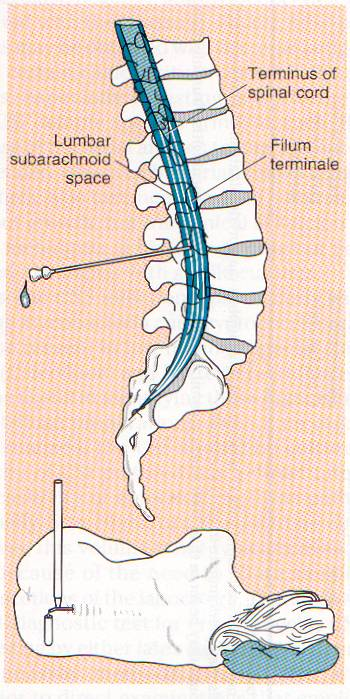 Volume totale del liquor: 90-150 mL
Prelievo:
mediante puntura lombare (L2-L3)

Volume del prelievo:
                      variabile (0.5-5 ml)
La diagnosi microbiologica è essenziale per rilevare l’agente eziologico
La diagnosi microbiologica è essenziale per rilevare rapidamente l’agente eziologico
Il prelievo di liquor ei test microbiologici devono essere eseguiti “on a STAT basis”

I risultati devono essere trasmessi al clinico urgentemente, per la diagnosi e la terapia
Jorgensen et al, Manual of Clinical Microbiology, 11th Ed, 2015
Fase pre-analitica: prelievo e trasporto
La maggior parte dei patogeni sono “fastidious”
Idealmente, prelevare il liquor prima della terapia

Processare il liquor <1 h

Non refrigerare
Un ritardo nell’esaminare il liquor può:
Ridurre la possibilità di isolare il patogeno

Ridurre la conta leucocitaria (lisi)

Ridurre i valori della glicorrachia (glicolisi)
Jorgensen et al, Manual of Clinical Microbiology, 11th Ed, 2015
… però….
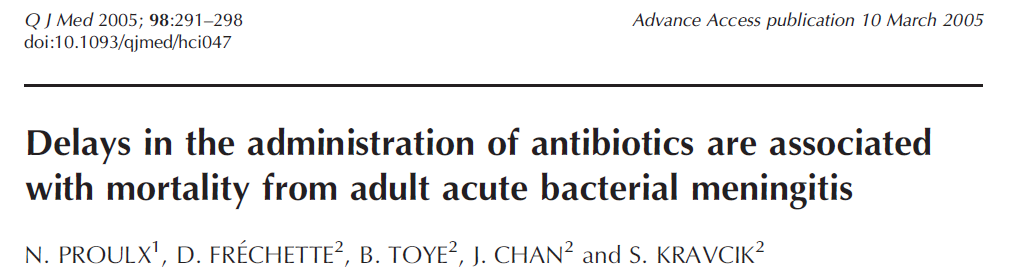 Tempistica test di laboratorio su liquor
Esame chimico e conta cellulare
Conta globuli bianchi
Glucosio
Proteine
Lattati
…
<30 min
<30 min
CSF esame microscopico
(cytospin)
Gram 
India Ink
Ziehl Neelsen
1-2 gg
<7 gg
<60 gg
Meningite batterica
Meningite da Cryptococcus 
Meningite tubercolare
Coltura
Bacterici
Cryptococcus neoformans
Test al lattice per antigeni
<30 min
<1-2 days
<1h
Gold standard per meningiti virali
Batteri + virus più comuni
Real Time-PCR
Multiplex real-time PCR
Additional tests
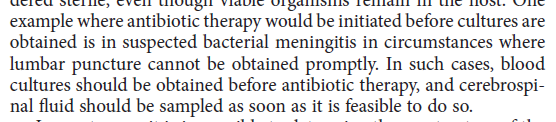 Blood culture
Pneumococcal Antigen detection in urine
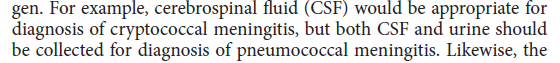 Samples from other possible foci (ear, respiratory tract …)
Mandell et al, Principles of infectious diseases, 8th Ed., 2015
ESAME DEL LIQUOR
il campione deve essere inviato IMMEDIATAMENTE al 
Laboratorio di analisi Chimico-cliniche per:
 conta cellule (con camera contacellule Nageotte), 	glicorrachia, protidorrachia, etc.
  e al
Laboratorio di MICROBIOLOGIA CLINICA per:
 esame macroscopico
 esame microscopico dopo colorazione di GRAM
  o eventualmente colorazione: May-Grünwald-Giemsa
                                                  Inchiostro di China
                                                  Ziehl-Neelsen
 esame colturale
 ricerca di antigeni microbici
 PCR
Esame macroscopico e dei parametri chimico-clinici
A) liquor NORMALE
aspetto: LIMPIDO “ad acqua di roccia”
conta dei leucociti: 0-8/millimetro cubo (linfociti)
glucosio: 40-70 mg/dL (circa il 60-70 % della glicemia) 
proteine: 20-40 mg/dL
pressione: 16-20 mmHg
Esame macroscopico e dei parametri chimico-clinici
B) MENINGITE BATTERICA
aspetto: liquor TORBIDO
conta dei leucociti: molto elevata 1000-100.000 / mm cubo
	     (leucociti polimorfonucleati: PMN)
glucosio: diminuito rispetto al valore fisiologico
	     (è usato da cellule e batteri per il metabolismo)
proteine: >250 mg/dL (aumentate rispetto al valore 	 	     fisiologico per presenza di enzimi cellulari,   	 	     anticorpi, etc.)
pressione: >180 mmHg
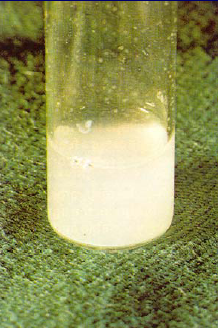 Esame macroscopico e dei parametri chimico-clinici
C) MENINGITE VIRALE
aspetto: liquor LIMPIDO
conta dei leucociti: di solito poco elevata 50-200 / mmc
	(cellule mononucleate: linfociti; monociti - PMN in 	minor %, in fase iniziale)
glucosio: di solito invariato rispetto al valore fisiologico
proteine: variabile, ma poco aumentate rispetto al valore 	     fisiologico
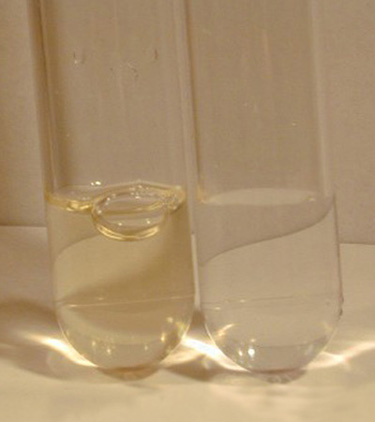 Esame macroscopico e dei parametri chimico-clinici
D) MENINGITE TUBERCOLARE
aspetto: liquor XANTOCROMICO
conta dei leucociti: 100-400 / mmc
	(cellule mononucleate: linfociti; monociti - PMN in 	bassa %, in fase iniziale)
glucosio: Ridotto
proteine: Aumentate
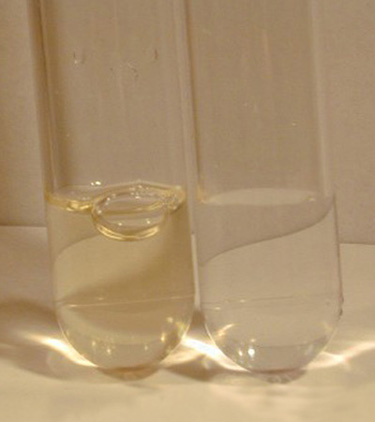 Meningite da
 Listeria monocytogenes
 80% sierotipi Ia, IIa e IVb
 mortalità 29%
 fattori di rischio:
                           - età estreme
                           - alcoolismo
                           - cirrosi
                           - terapia corticosteroidea
                           - insuff. renale cronica
                           - patologie del collagene
                           - 25% gravidanza 3°trimestre

Particolarità: nonostante sia una meningite batterica, il liquor può essere limpido per la scarsa cellularità (moncytogenes: monociti)
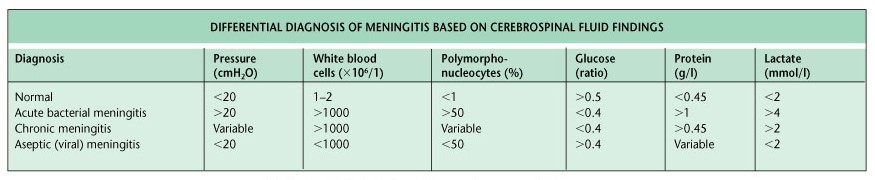 ESAME MICROSCOPICO
Prima della colorazione = “cytospin”: 
concentrazione del materiale 
in un punto del vetrino mediante cito-centrifuga.
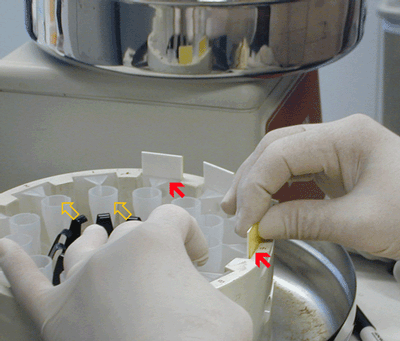 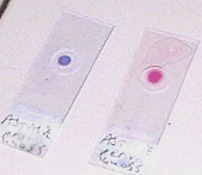 MENINGITE BATTERICA
L’esame microscopico dopo colorazione di Gram
risulta positivo in circa il 75% dei pazienti non trattati
Esame micoscopico dopo colorazione di Gram
MENINGITE BATTERICA
MENINGITE VIRALE
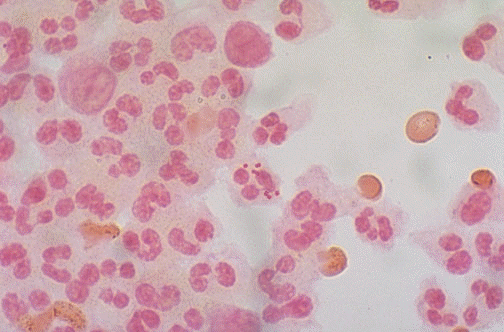 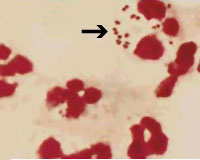 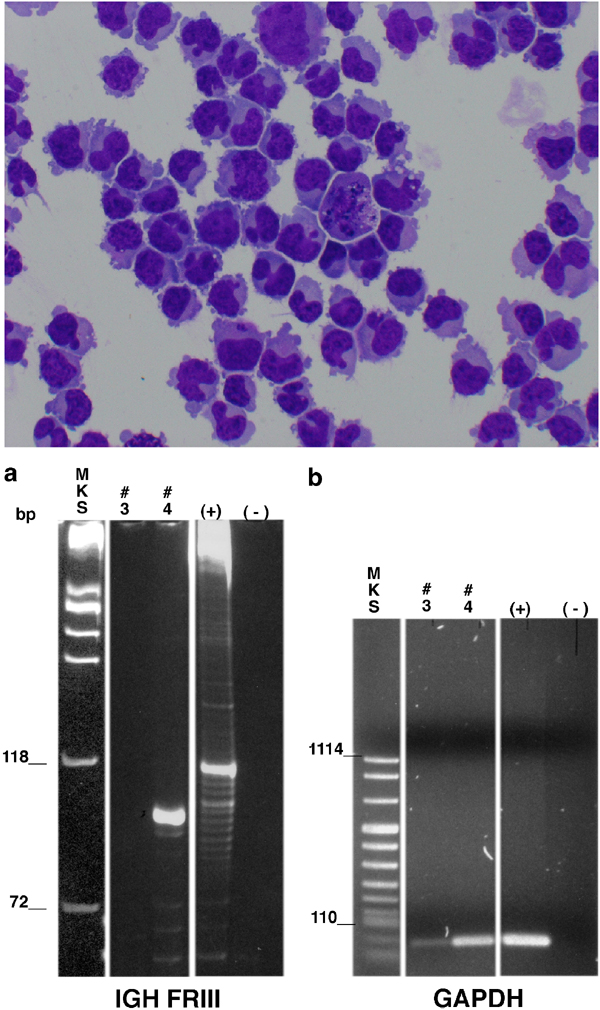 N. meningitidis
cellule mononucleate
linfo-monocitarie
granulociti neutrofili 
polimorfonucleati
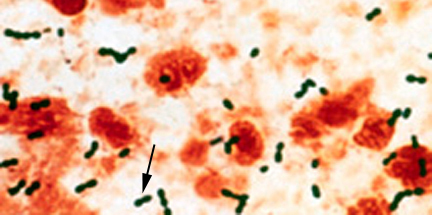 S. pneumoniae
GRAM stain nella meningite batterica
100% specificità, 60-90 sensibilità
Ci dà informazioni su:

Leucociti: PMN, linfociti, monociti
	(a volte, opportuna la colorazione di May Grünwald)

Microorganismi (batteri o lieviti)
Normal CSF white cell counts can accounts for almost 10% of all cases meningococcal meningitis.
A Gram stain and culture should be performed on all CSF specimens even if cell count is normal
Coll et al, J Infect, 1994
La sensibilità del Gram dipende da vari fattori
Neisseria meningitidis: sterilization within 2 hours.
Streptococcus pneumoniae: beginning sterilization by 4 hours into therapy
 Kanegaye et al, Pediatrics, 2001
Terapia antibiotica già somministrata

Agente eziologico: 
		90% per Streptococcus pneumoniae 
		<50% per Listeria monocytogenes
		molto raramente per ife di Candida 

 Cytospin, che aumenta la sensibilità

Concentrazione dei batteri

Esperienza del personale di laboratorio
Likelihood of bacteria detection depends on bacteria concentration: 	≤1.000 UFC = 25% positive Gram 
	100.000 UFC = 97% positive Gram
 Tunkel A.R. Baterial meningitis, 2001
Meningite da Neisseria meningitidis
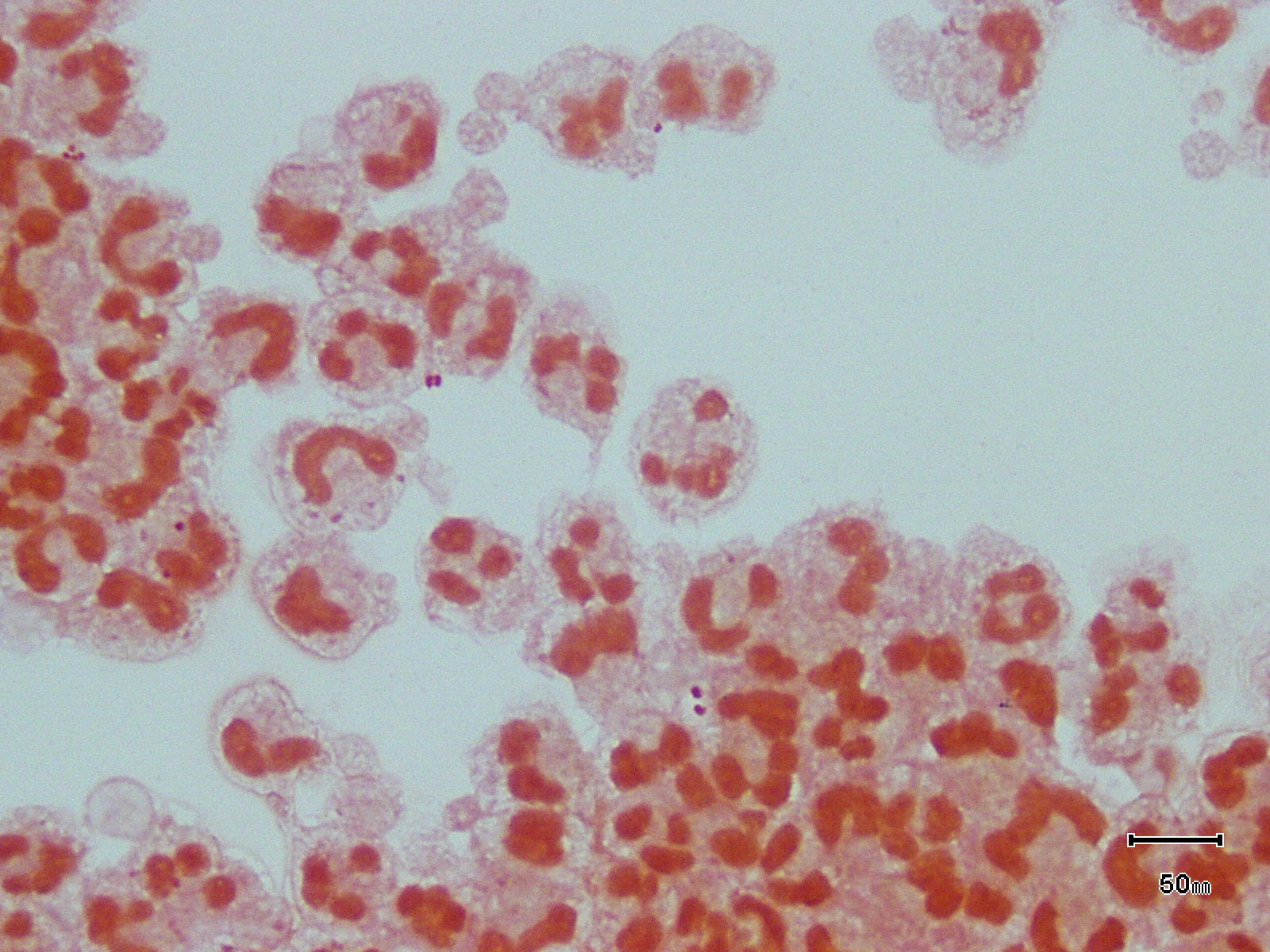 Meningite da Neisseria meningitidis
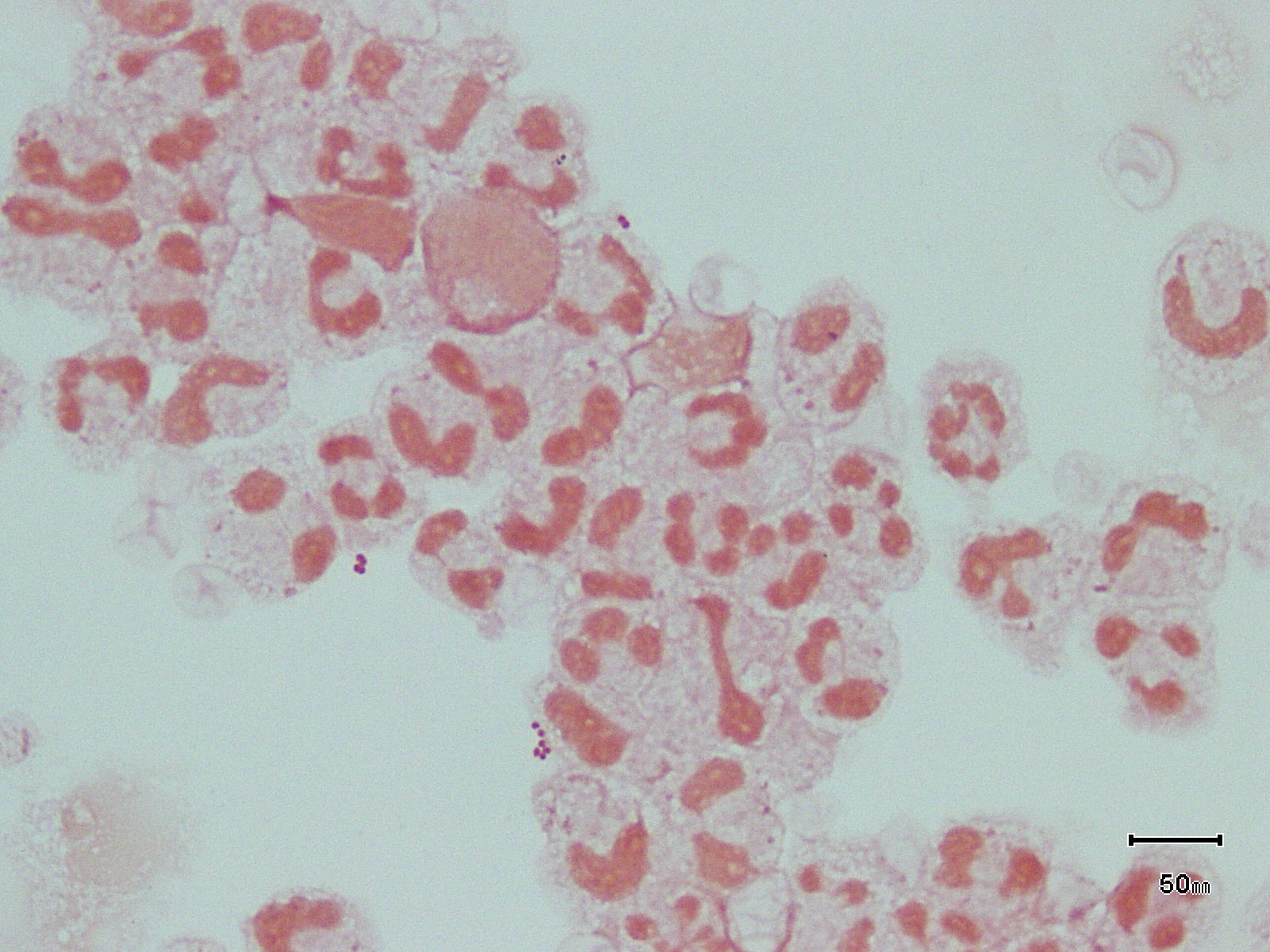 Meningite da Streptococcus pneumoniae
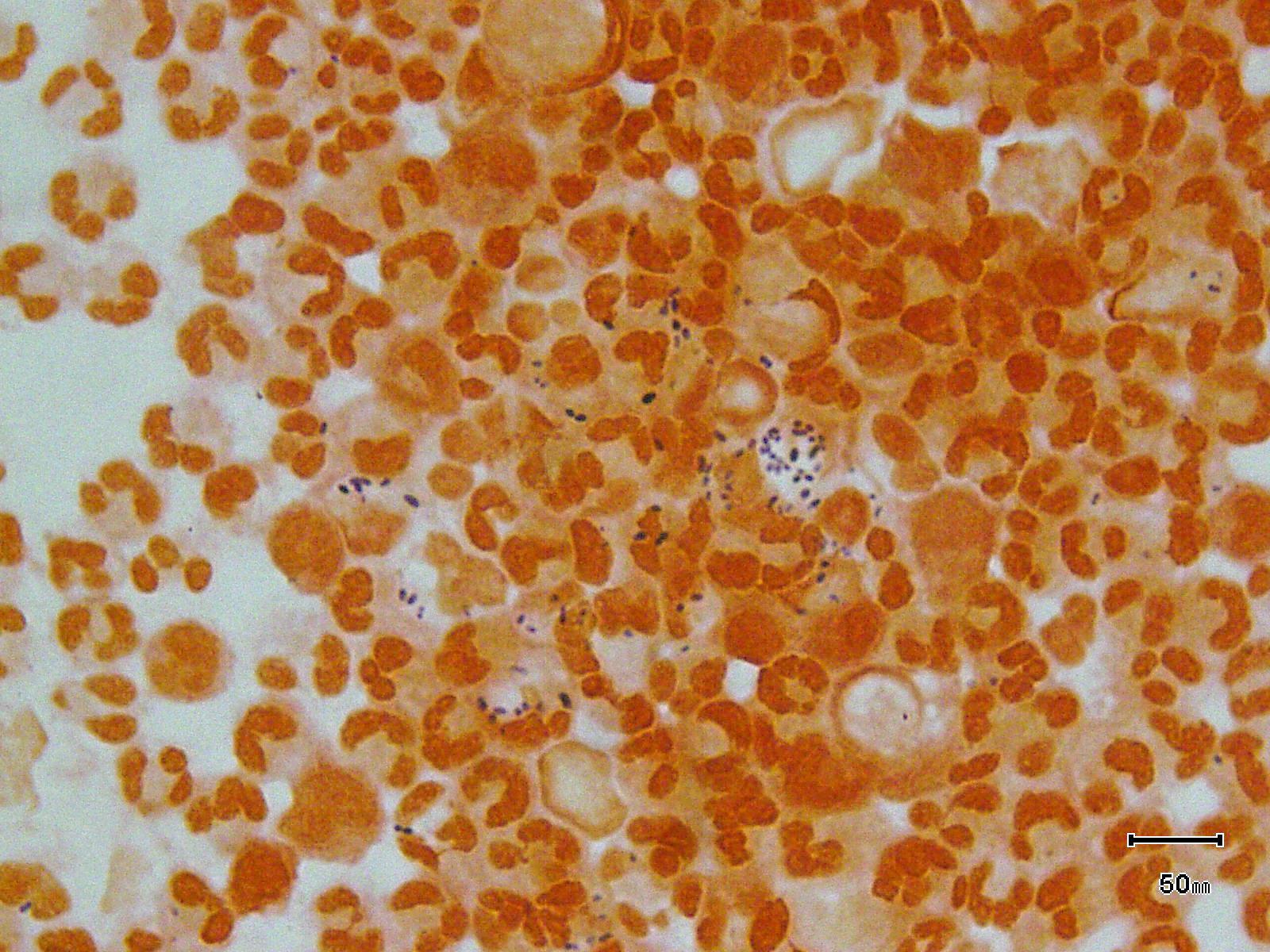 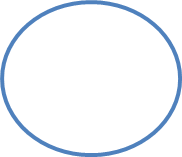 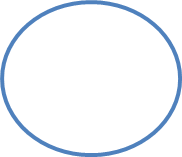 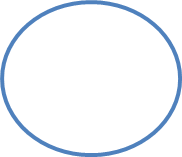 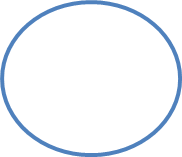 Meningite da Streptococcus pneumoniae
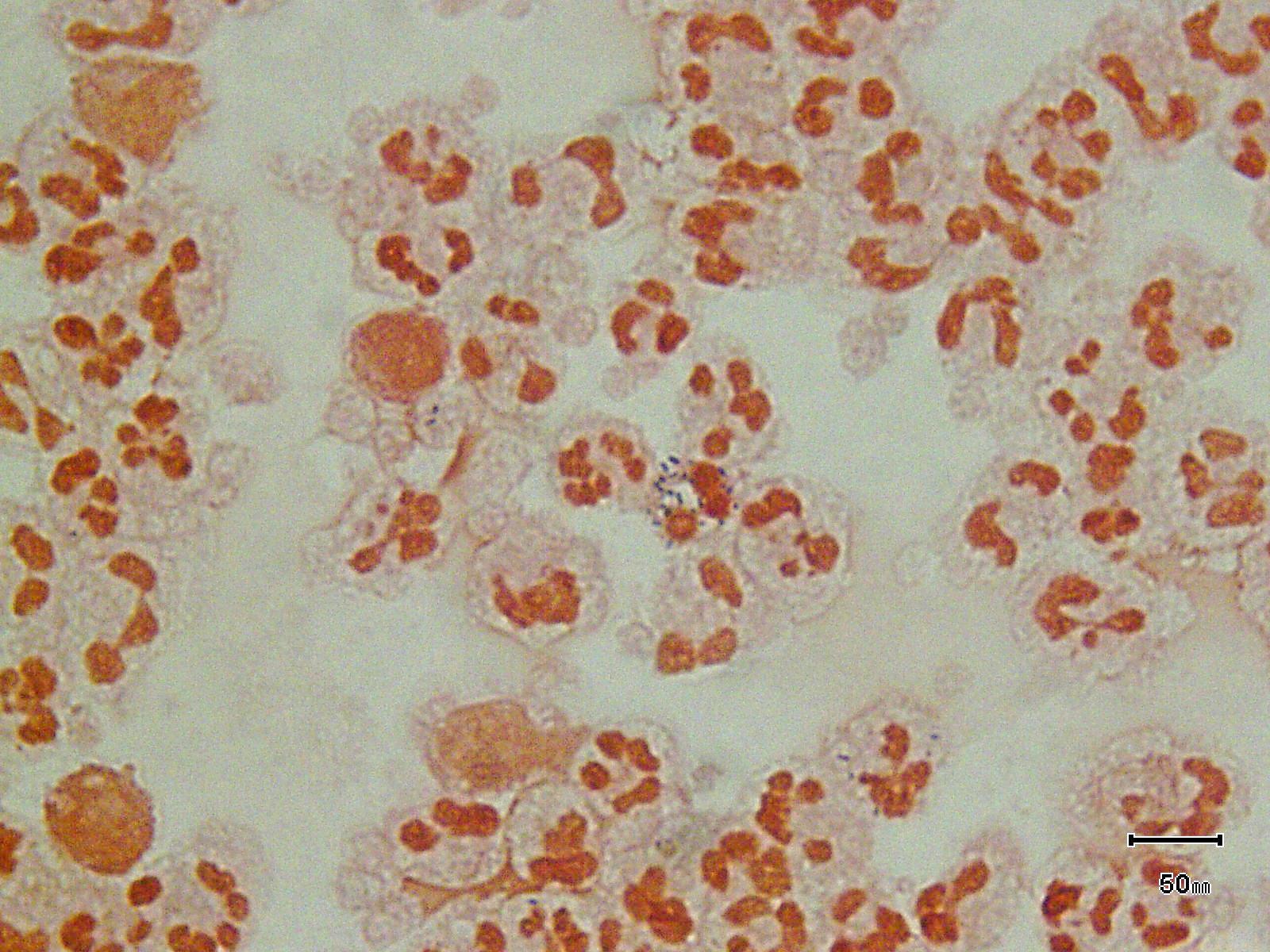 Meningite da Streptococcus agalactiae
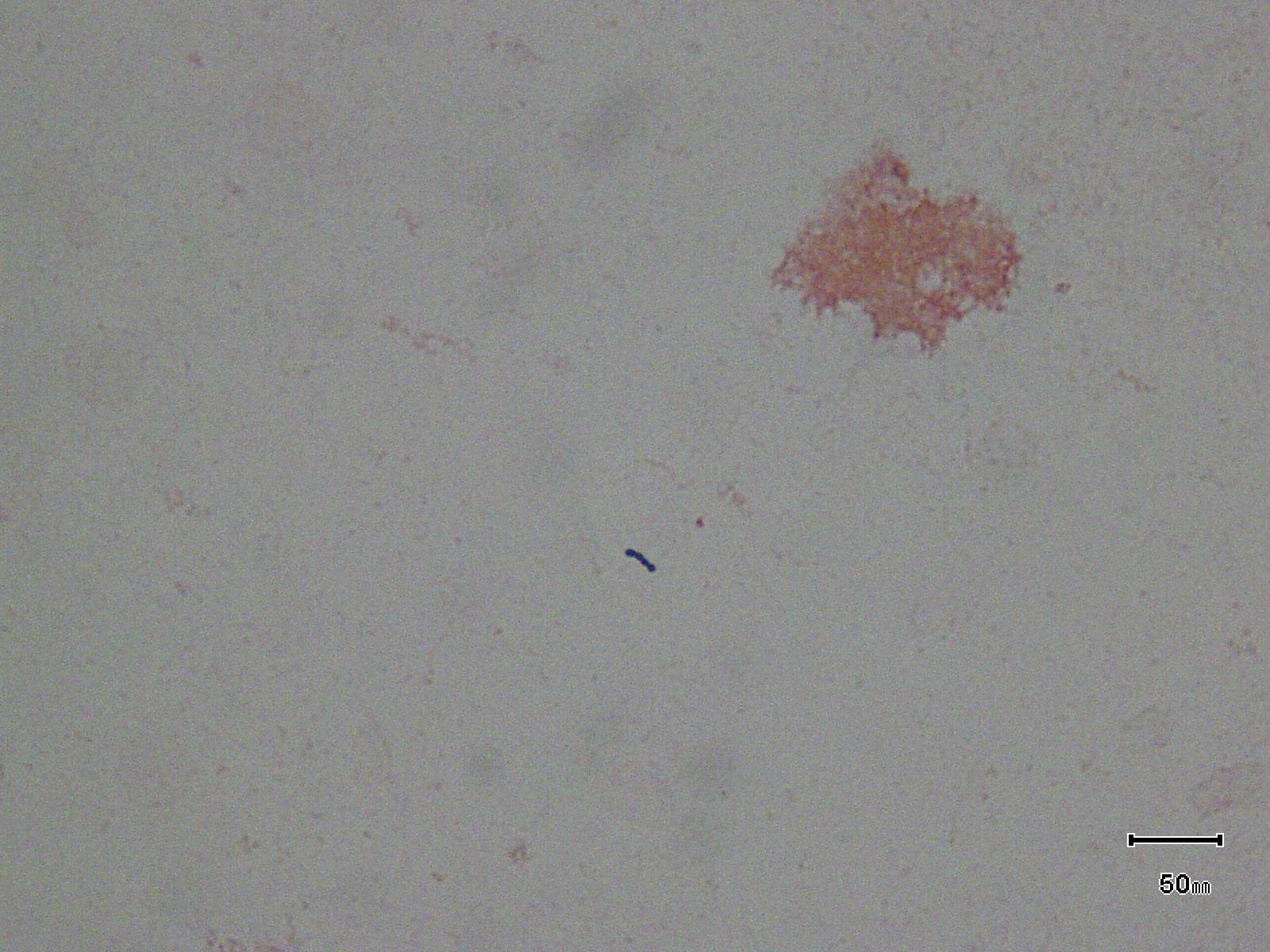 Prelievo dopo terapia antibiotica
Meningite da Listeria monocytogenes
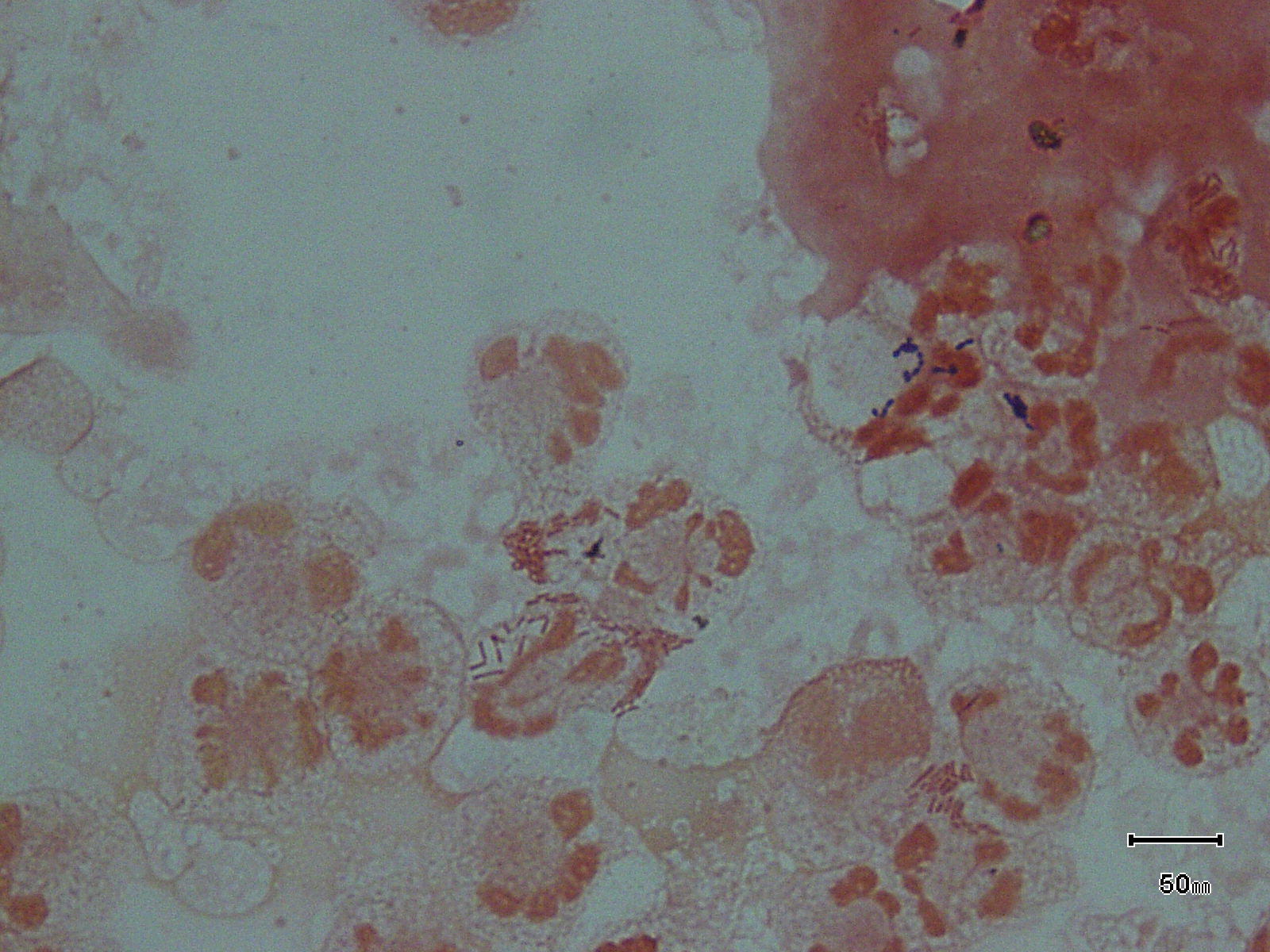 Meningite da Haemophilus influenzae
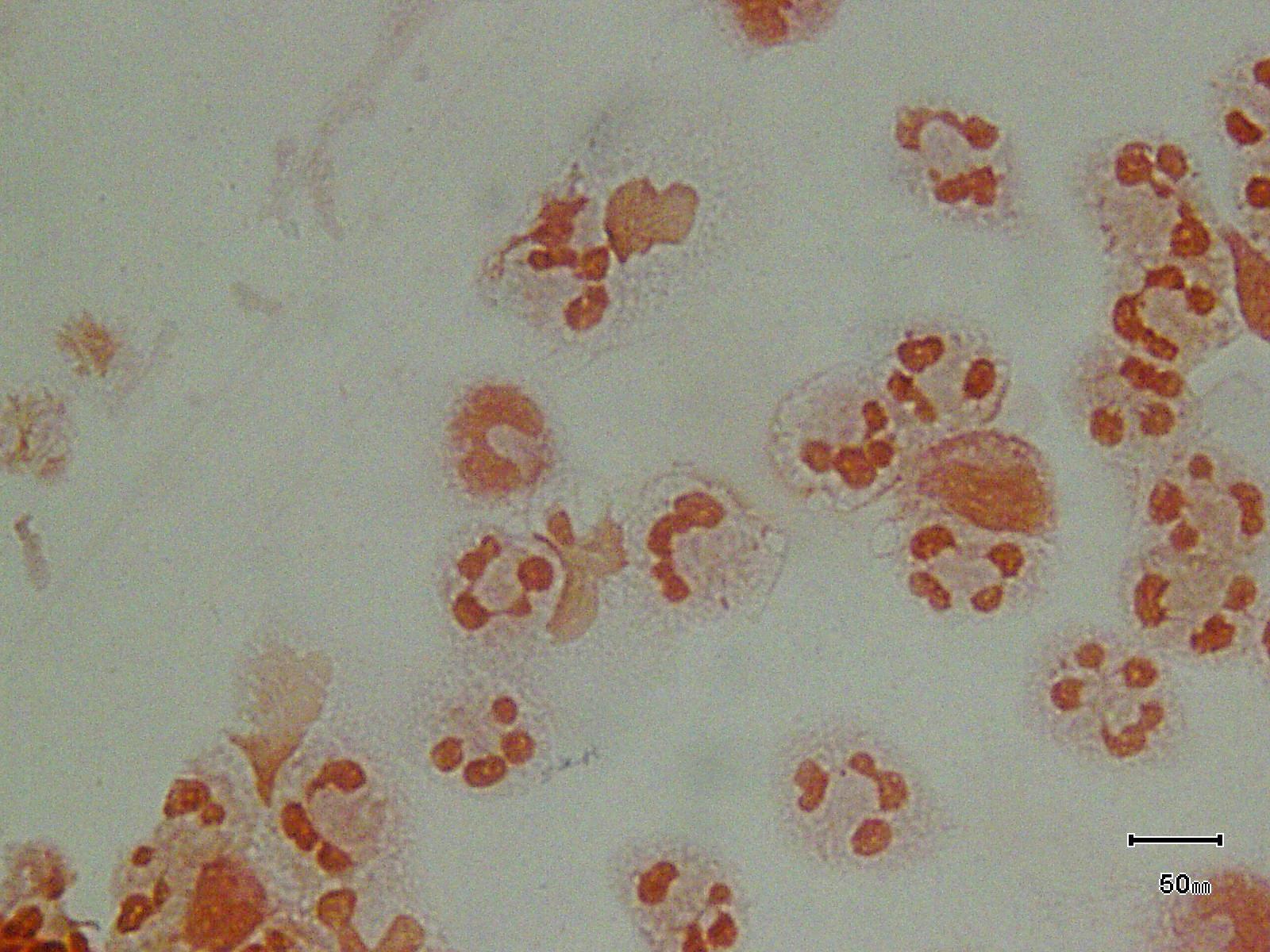 Meningite da Criptococcus neoformans
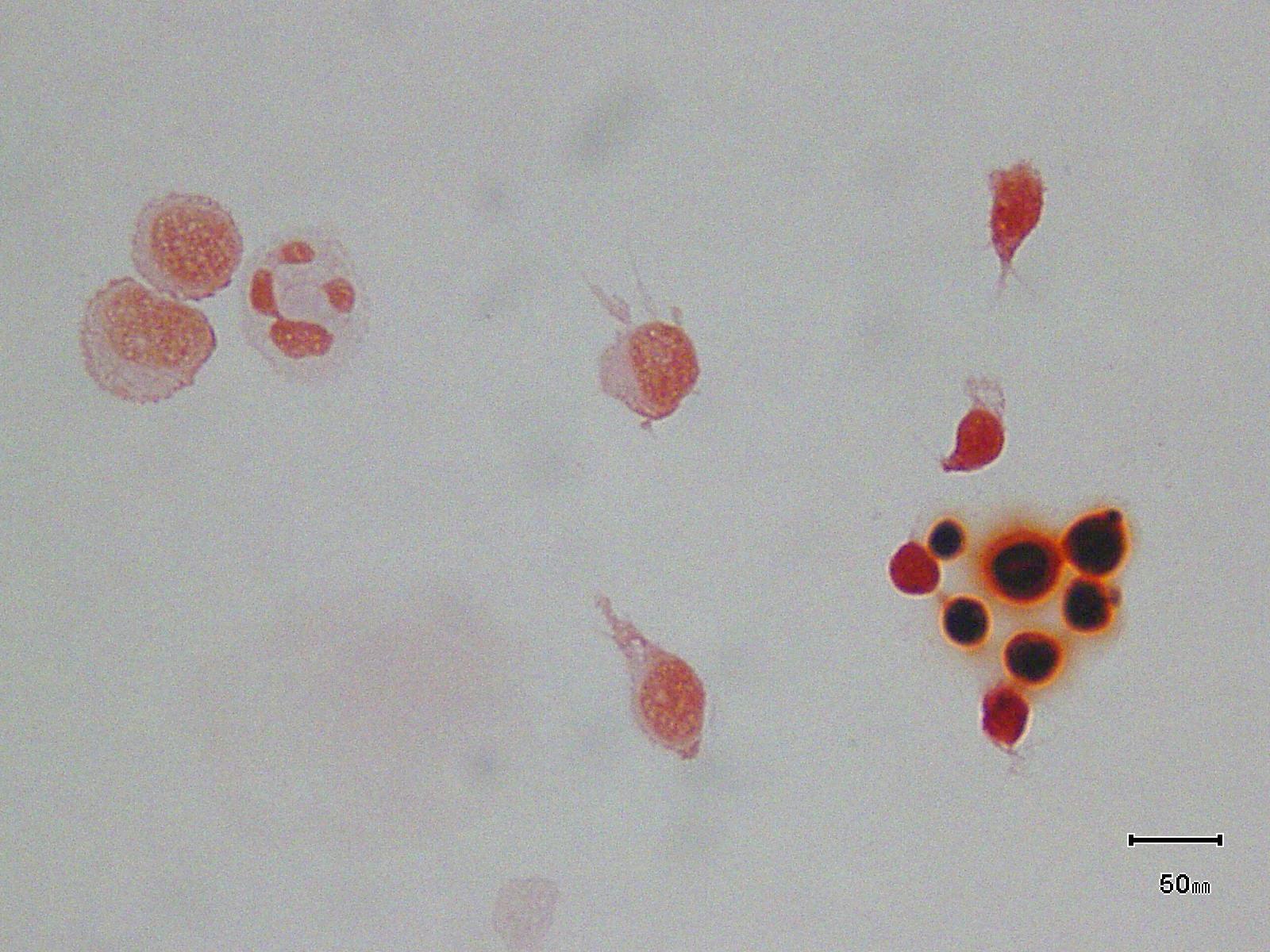 Meningoencefalite da HSV1
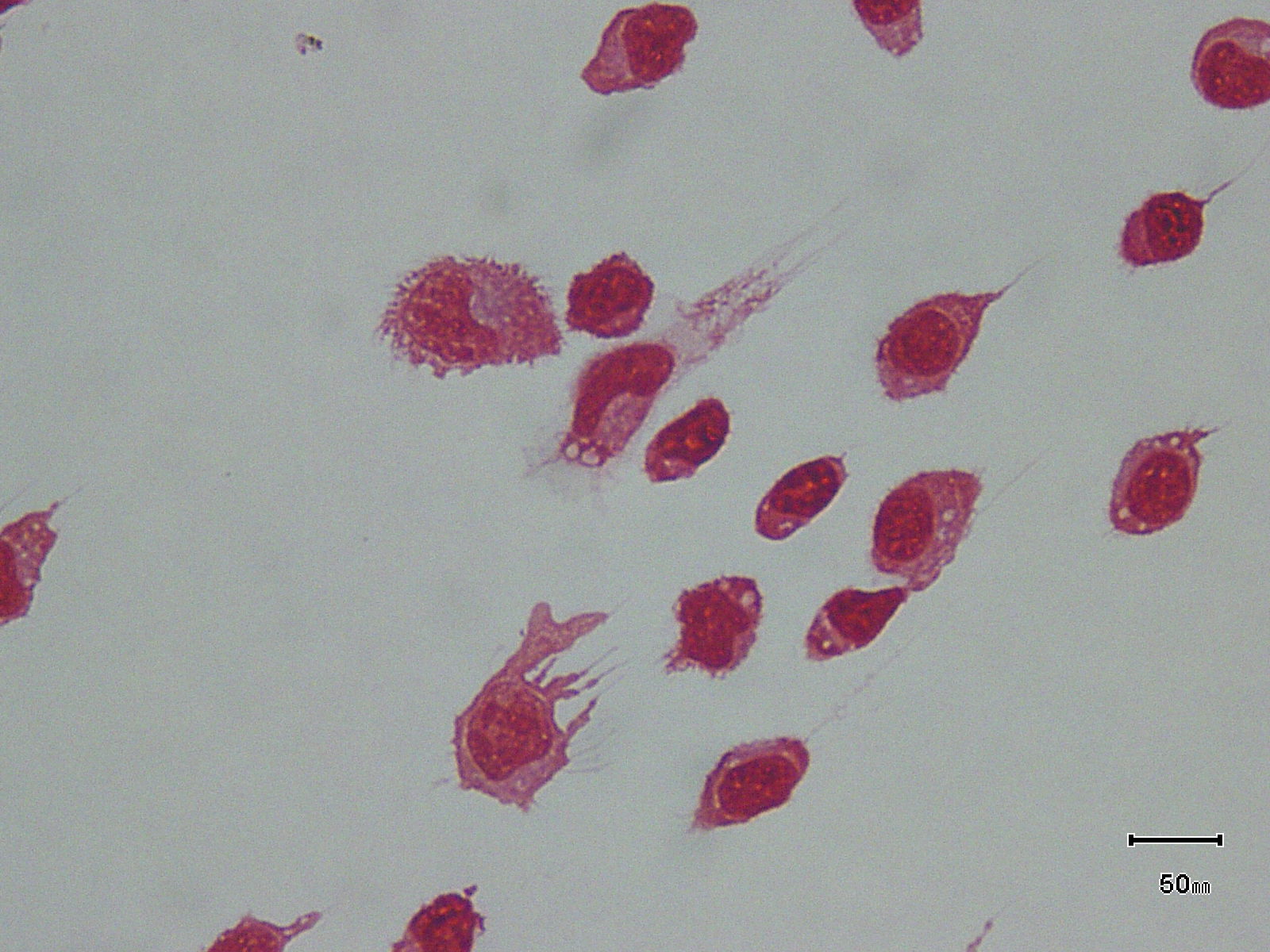 PMN 45%, monociti 30%, linfociti 25%
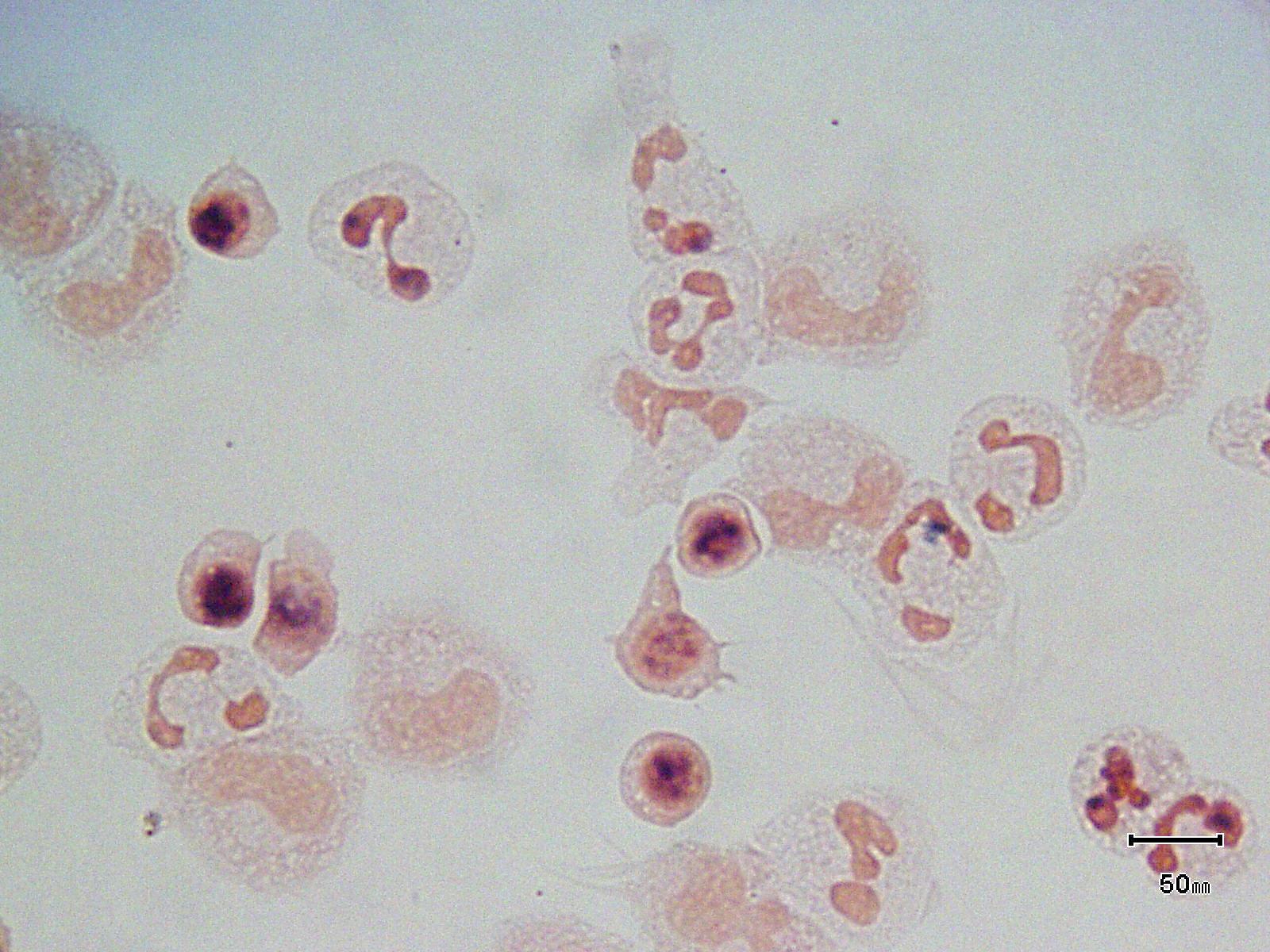 Paziente oncologico
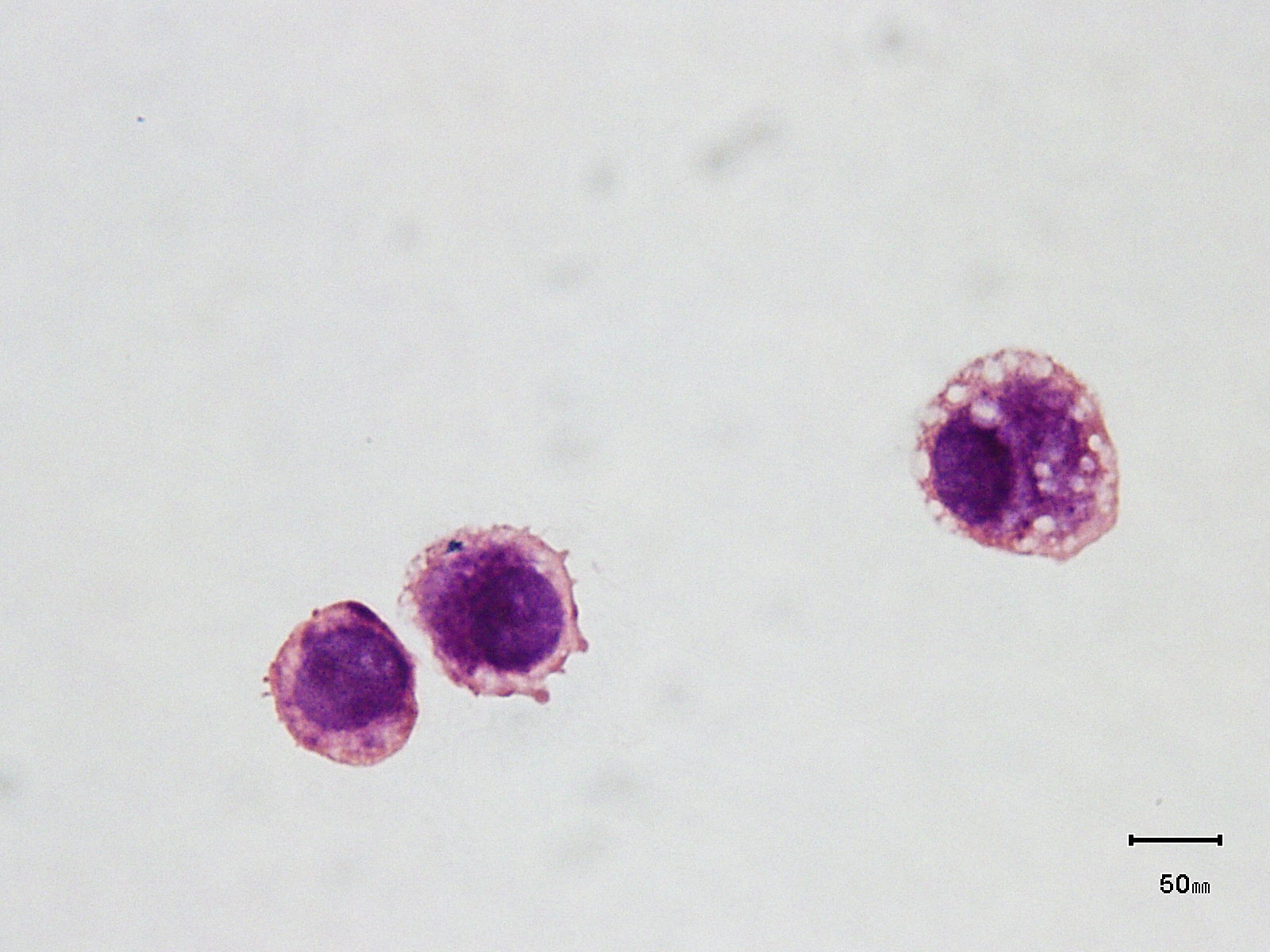 ESAME COLTURALE
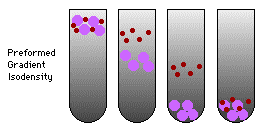 Il campione può essere centrifugato 
per 10 minuti a 2000 rpm e il 
sedimento seminato su 
terreni elettivi e selettivi-differenziali
MENINGITE BATTERICA

L’esame colturale è positivo
nel 70-80% dei pazienti non 
trattati.


n.b.: l’emocoltura è positiva
nel 40-60% dei casi
MENINGITE VIRALE

Esame colturale su terreni
per batteriologia: negativo
(ovviamente!) 
Colture cellulari: 
non di routine
Ricerca di antigeni virali: 
spesso positivi
Esame colturale del liquor
Gold standard per la diagnosi di meningite batterica.

Positiva nell’80 - 90% dei pz con meningite acquisita in comunità, se il liquor è prelevato prima dell’inizio della terapia antibiotica.

Positiva in <50% dei pz già trattati.
Brouwer et al, clin Microbiol Rev, 2010
Brouwer et al, Lancet, 2012
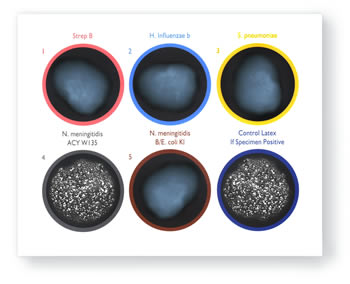 agglutinazione = positivo
RICERCA DI ANTIGENI BATTERICI NEL LIQUOR
test di agglutinazione con anticorpi specifici 
coniugati con lattice. 
Il riscaldamento del campione prime del test favorisce
il rilascio degli esoantigeni batterici
Risultato in circa 30 minuti.
Utile quando l’esame microscopico 
è negativo
(l’esame colturale ha bisogno di 
almeno 24h di incubazione...)

La reazione evidenzia antigeni di:
S. agalactiae 
H. influenzae tipo b
S. pneumoniae
N. meningitidis ACY W135
N. meningitidis B / E. coli K1
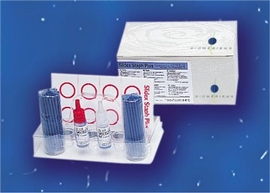 Antigen detection
Antigen tests are not recommended as screening assays for bacteria responsible for meningitis, being no more sensitive than a Gram stain
If the direct Gram stain is negative, initiation of antibiotic therapy based on the most appropriate empirical coverage rather than in response to bacterial antigen testing is a safer course of action in life-threatening situations.
Antigen tests can be useful for the presumptive identification of an organism observed on Gram staining.
Antigens test for Cryptococcus neoformans are sensitive and specific, even better than India Ink staining.
Tunkel A.R. Baterial meningitis, 2001
Tunkel et al, Clin Infect Dis, 2004
Meningite da E. coli
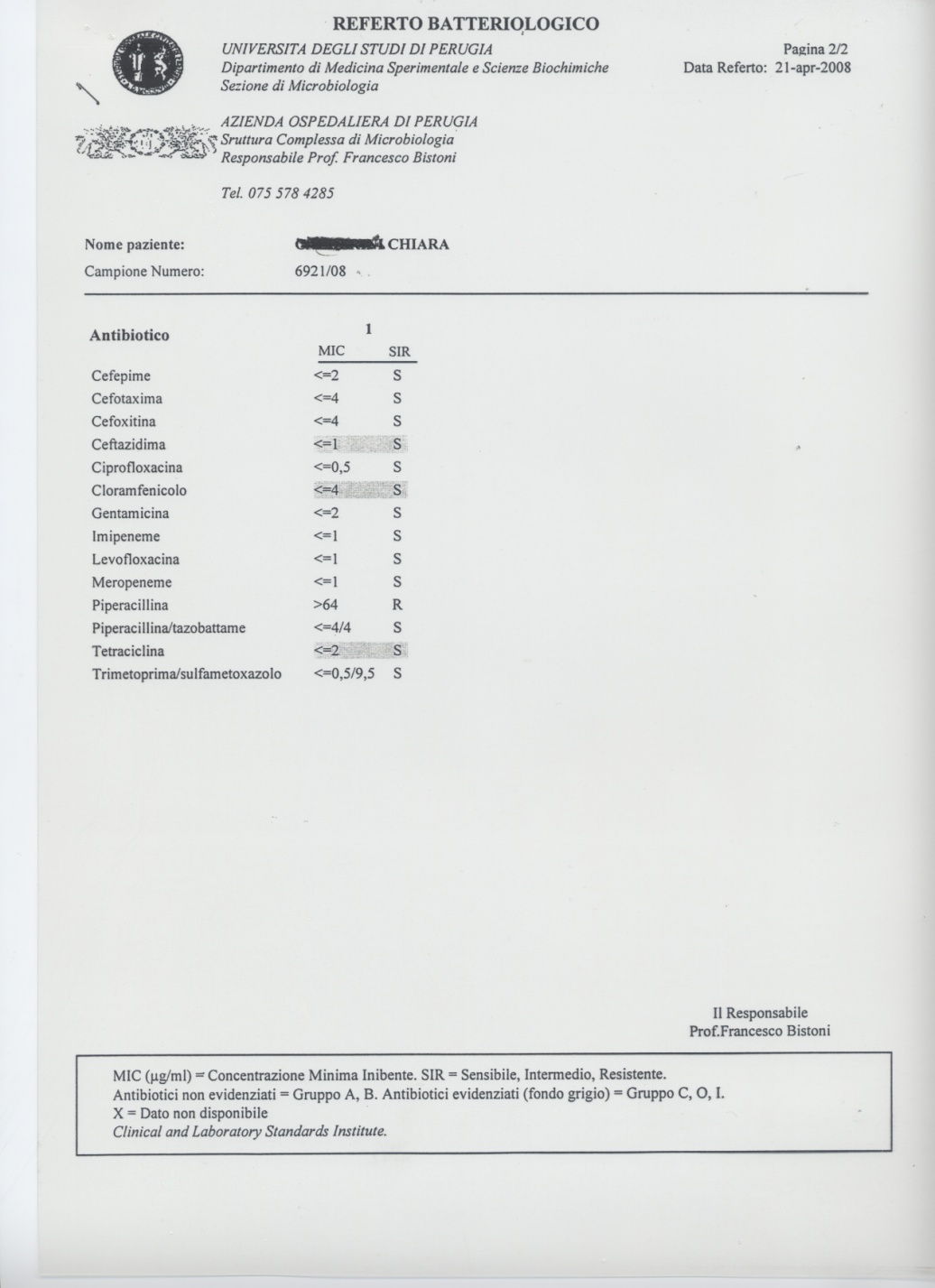 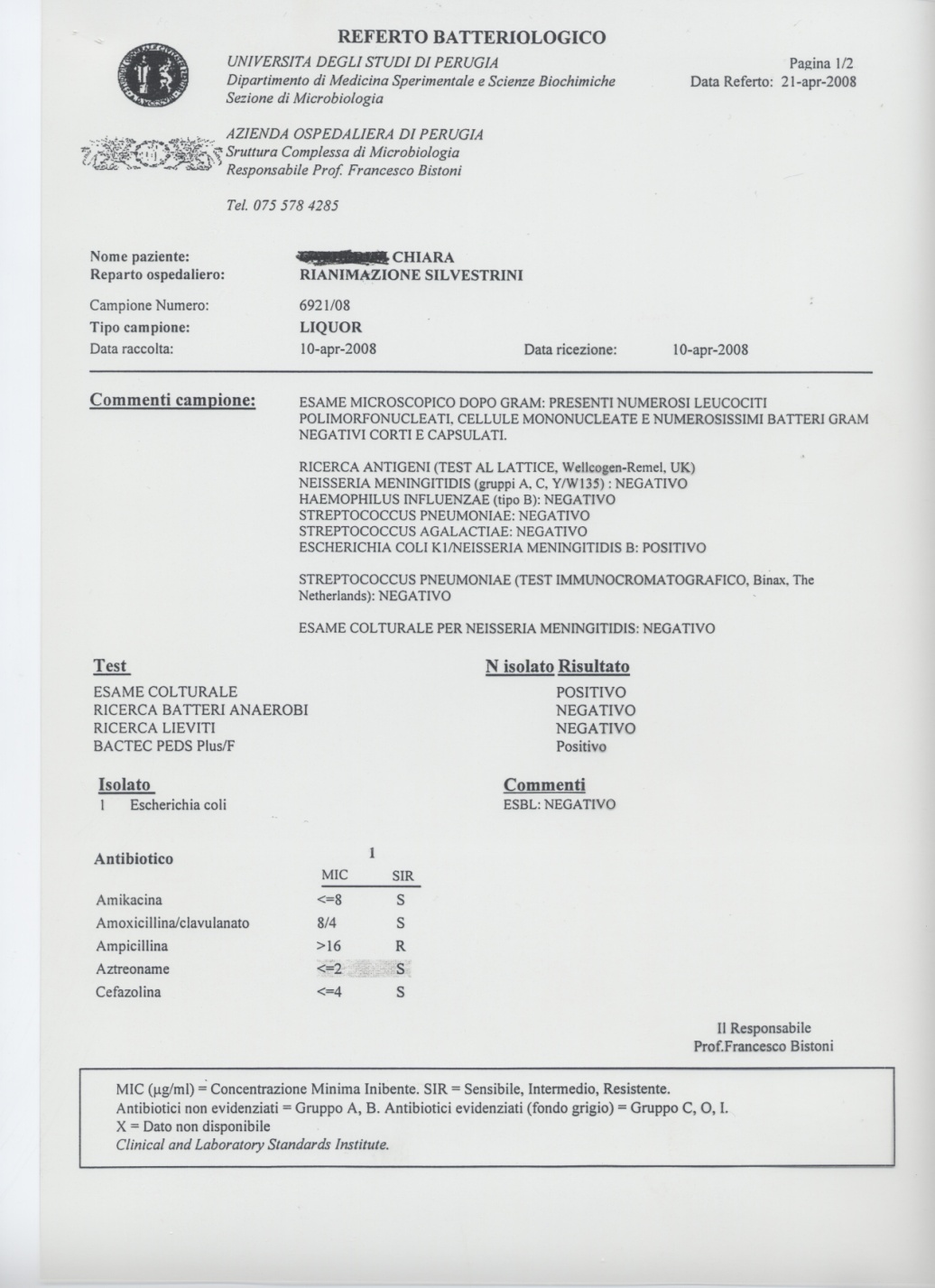 E. faecium in liquor da derivazione
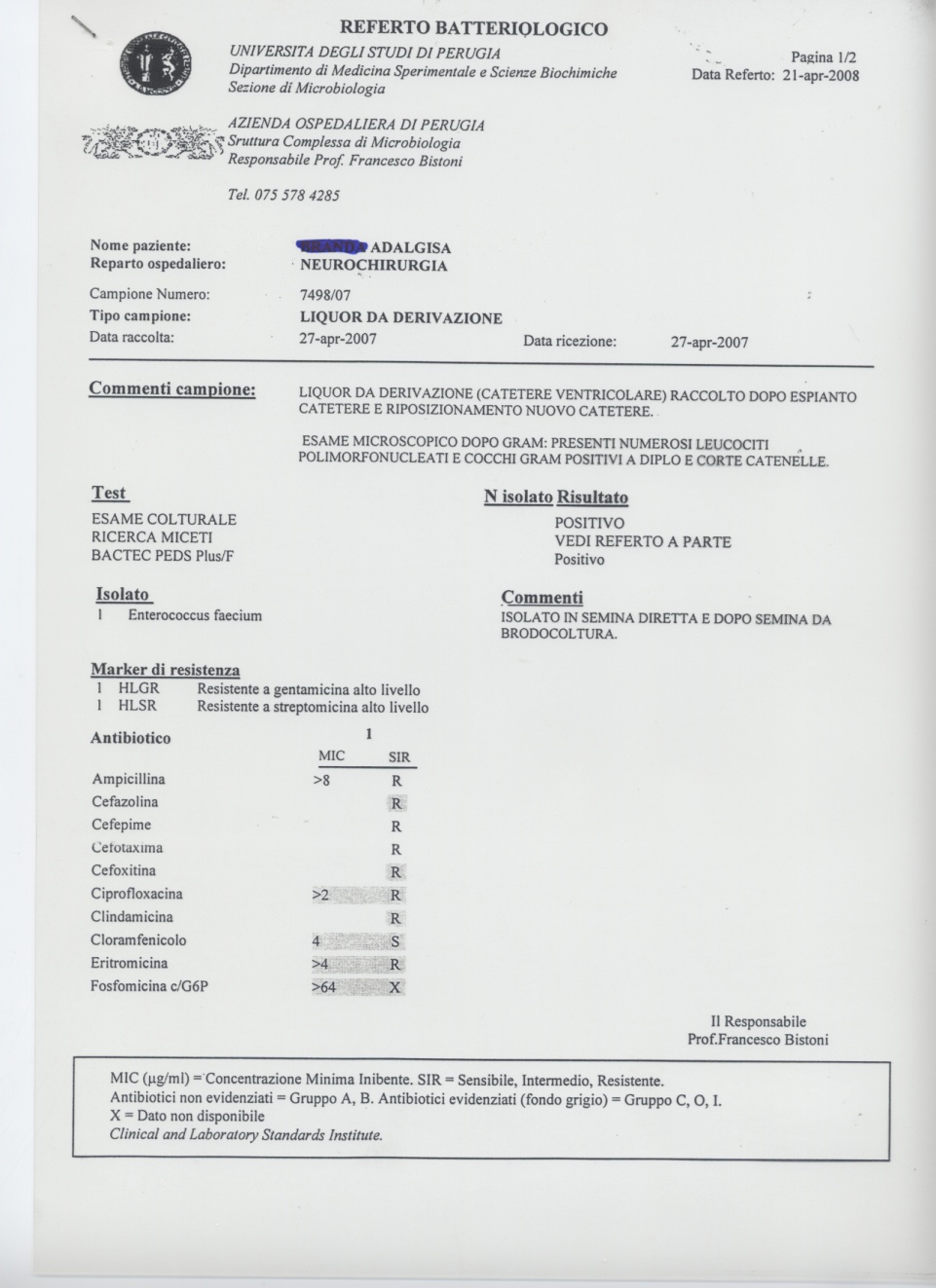 DIAGNOSI DI MENINGITE MEDIANTE PCR
MENINGITE BATTERICA

In casi particolari
Ad esempio:
N. meningitidis
  (identificazione dei sierotipi:
  importante a fini
  epidemiologici),
Coltura negativa
MENINGITE VIRALE

Sempre
determinazione della 
presenza di genoma virale
(DNA-PCR / RNA-PCR)
 Herpes
 CMV
 Virus Toscana
etc.
meningite virale: diagnosi indiretta
ricerca di anticorpi sierici con 2 sieri, uno in fase acuta ed uno in fase di convalescenza.
Dimostrazione della produzione intratecale di anticorpi IgG1.
Le IgM sono riscontrabili nella panencefalite sclerosante subacuta (PESS) e nella encefalite da HSV.
Real-time PCR
A rapid and specific real time RT-PCR assay for diagnosis of Toscana virus infection.                                                    Brisbarre et al, J Clin Virol. 2015
Nucleic acid-based methods for the detection of bacterial pathogens: present and future considerations for the clinical laboratory. 
Mothershed and Whitney, Clin Chim Acta. 2006
Acute viral infections of the central nervous system in immunocompetent adults: diagnosis and management.                              Studahl  et al, Drugs 2013
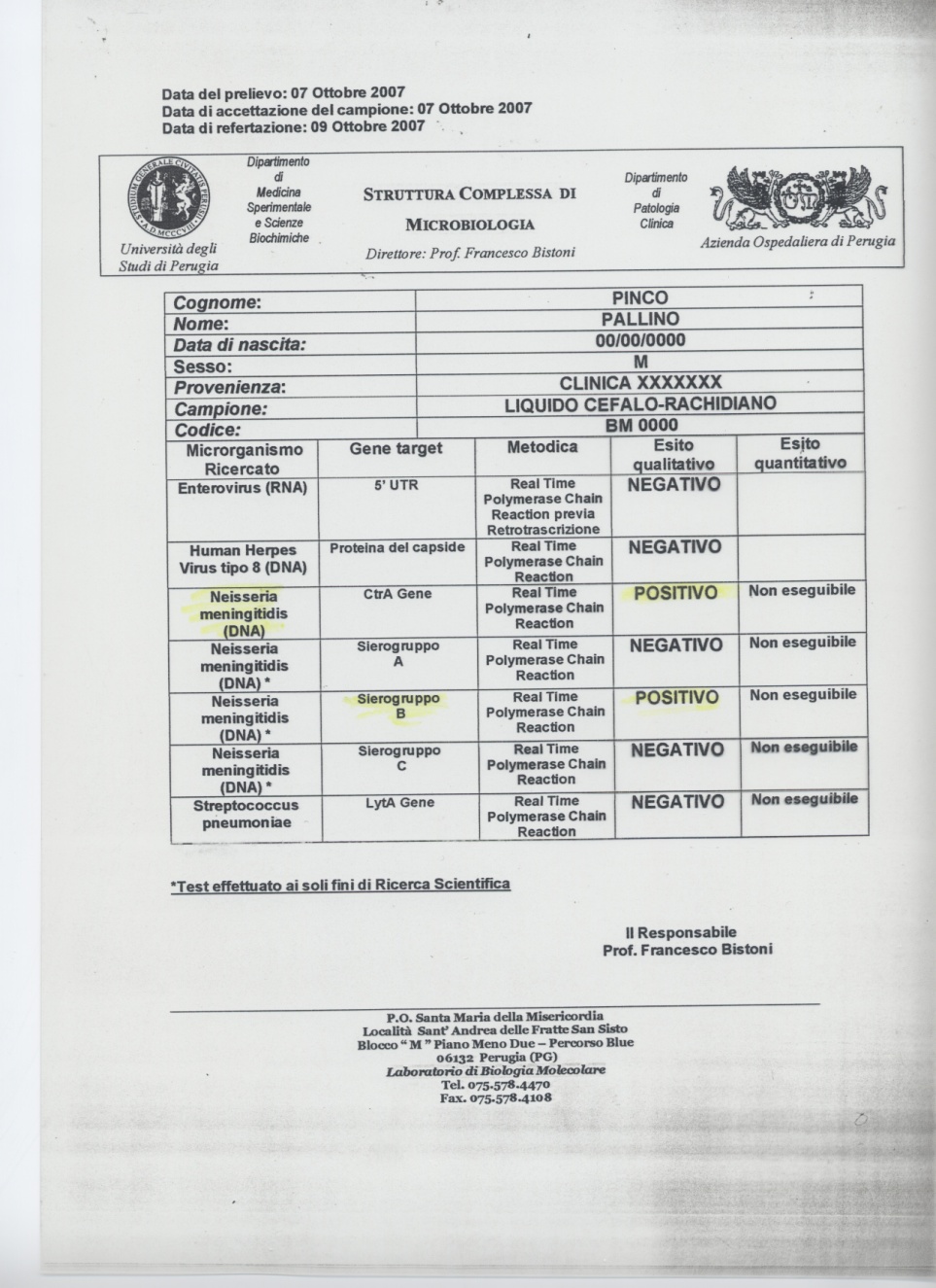 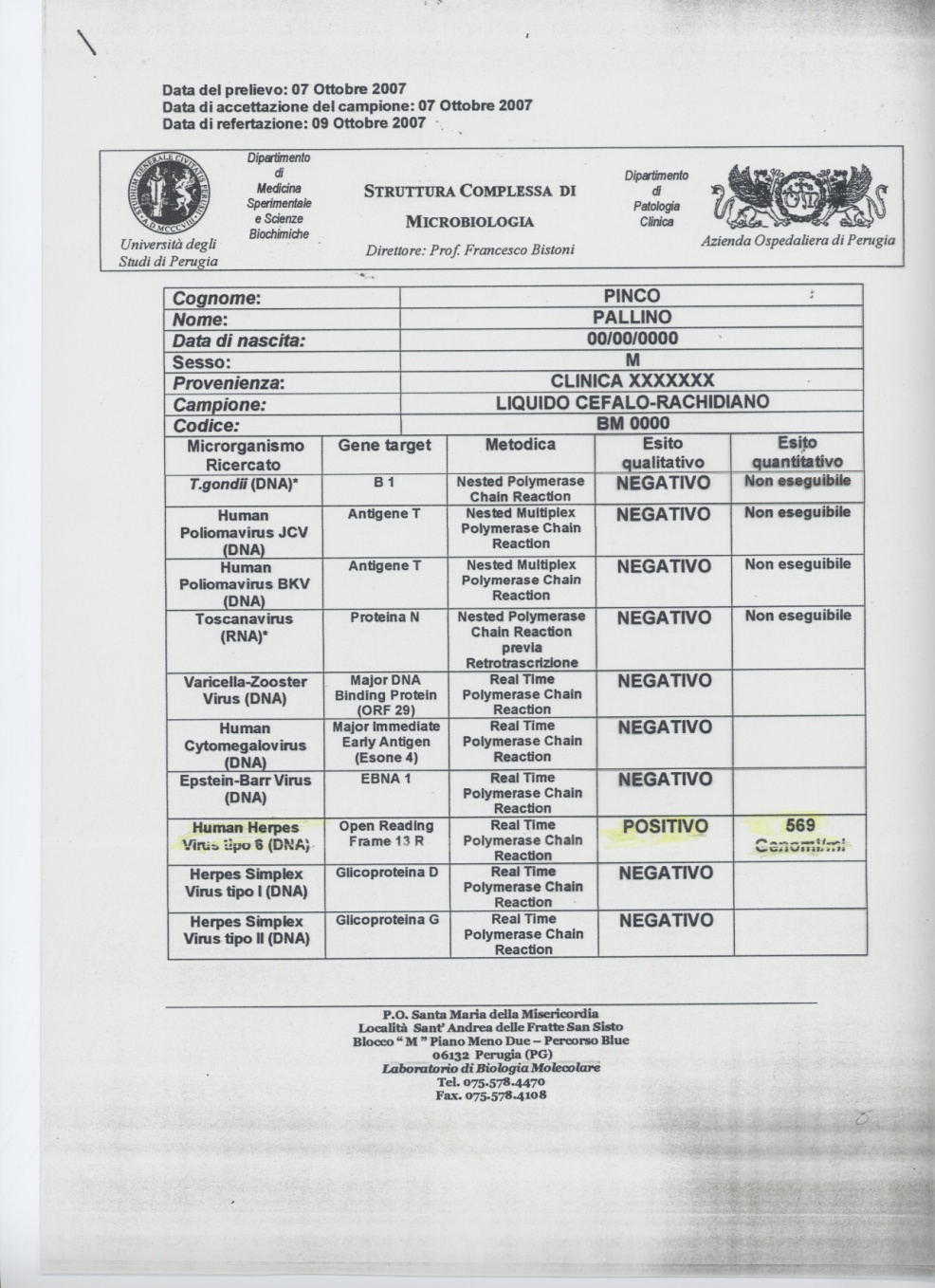 569
Genomi/ml
The FILMARRAY  SYSTEM
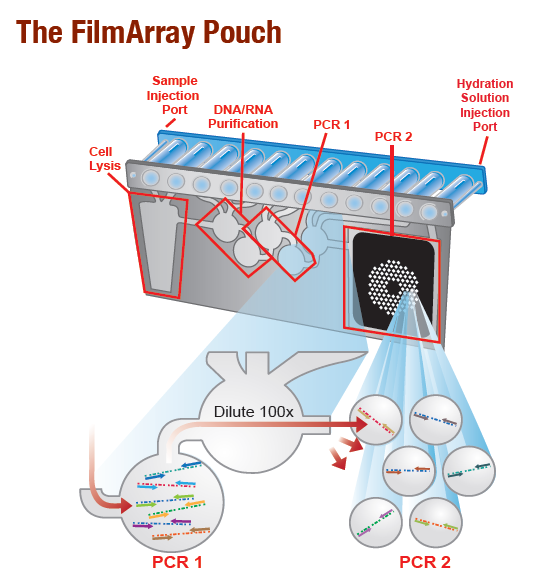 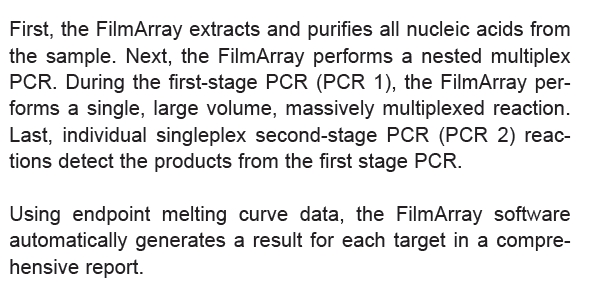 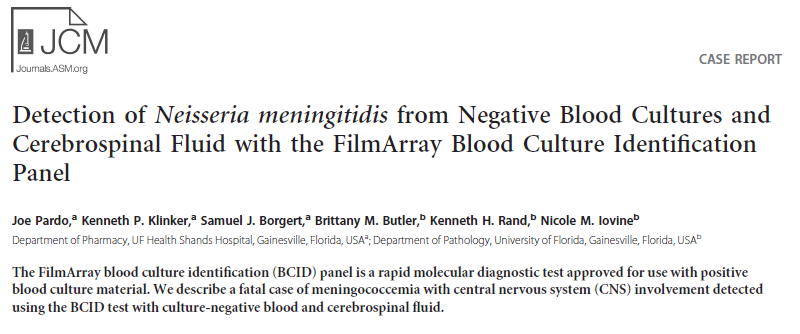 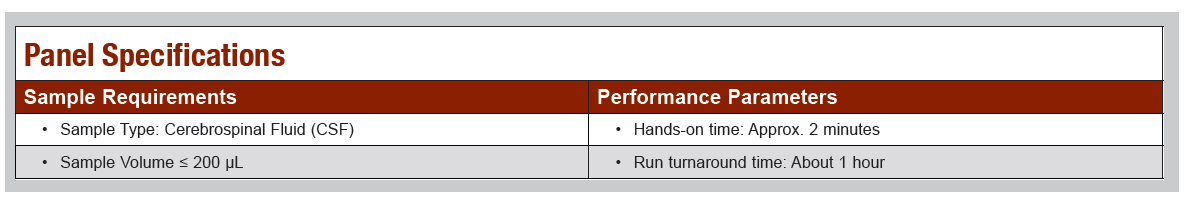 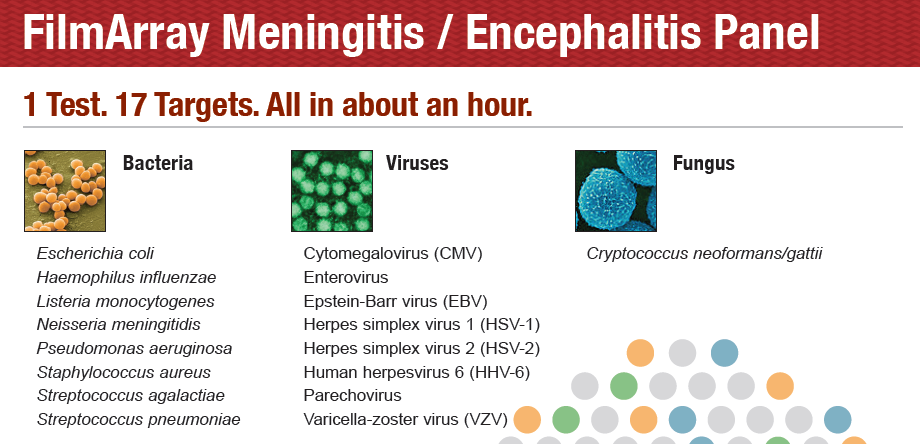 AGENTI EZIOLOGICI DI
MENINGITE CRONICA
meningite tubercolare (Mycobacterium tuberculosis) 

meningite da funghi (Cryptococcus neoformans) meningite sifilitica  (Treponema pallidum)
meningite amebica (Naegleria fowleri)
Meningite tubercolare
La localizzazione meningea è secondaria a focolai preesistenti da cui il bacillo si diffonde per via ematica
Incidenza in aumento
3/4 dei casi in soggetti extracomunitari
Più frequente nei bambini e nei giovani
Infezione da HIV
aumentato rischio
ascessi cerebrali  più comuni
Meningite tubercolare
ESAME DEL LIQUOR
In caso di sospetta meningite tubercolare: 
esame microscopico dopo colorazione di Ziehl-Neelsen
MENINGITE CRONICA da miceti
ESAME DEL LIQUOR
1. aumentata pressione del liquor
2. elevato contenuti di proteine
3. diminuito livello di glucosio (45% della glicemia) 
4. leucocitosi (40-400/mm3 - PMN) 
5. C. neoformans presente nel liquor (India ink) 
6. tests sierologici per antigeni criptococcici
ESAME COLTURALE:
Semina in agar Sabouraud
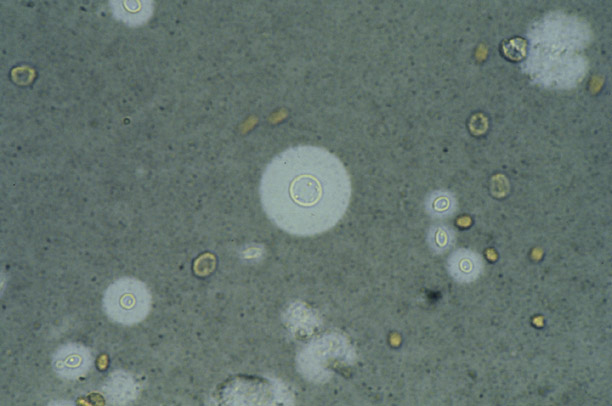 In caso di sospetta meningite criptococcica: 
esame microscopico dopo colorazione 
con India ink
Amphotericina B + 5-FC
 Fluconazolo
TERAPIA
Ricerca di Nocardia spp. in ascessi cerebrali:
Necessità di incubazione prolungata (5-7 gg)
Meningite nel paziente neurochirurgico: 
possibili tutti gli agenti eziologici batteri, compresi MDRO e batteri anaerobi (Propionibacterium acnes)
Ascessi cerebrali
Le manifestazioni cliniche di una ascesso cerebrale sono in gran parte dovute alla presenza di una lesione che occupa spazio nel parenchima cerebrale. 
I sintomi sono: cefalea, febbre, segni neurologici focali (emiparesi), nausea, vomito.
Fattori patogenetici: presenza di microrganismi virulenti in un’area cerebrale ischemica o devitalizzata per danni pregressi.
Microrganismi più frequentemente isolati: streptococchi, enterobatteri, anaerobi, S. aureus, funghi, E. histolytica.
Oppure … Nocardia spp!!!
Diagnosi eziologica degli ascessi cerebrali

Diagnosi diretta del materiale ascessuale.
La presenza di anaerobi condiziona la modalità del prelievo.
Complessità dell’esame microbiologico per:
 la natura  spesso polimicrobica degli ascessi batterici; 
 alta percentuale di casi in cui sono coinvolti gli anaerobi.
I dati anamnestetici possono aiutare nella diagnosi.
Esame diretto a fresco (amebe, miceti) o previa colorazione (toxoplasma, miceti, batteri).
Esame colturale; terreni per aerobi, anaerobi, miceti.
Ricerca di DNA microbico, mediante sonde genetiche o PCR.
Diagnosi indiretta: ricerca di anticorpi (toxoplasma).
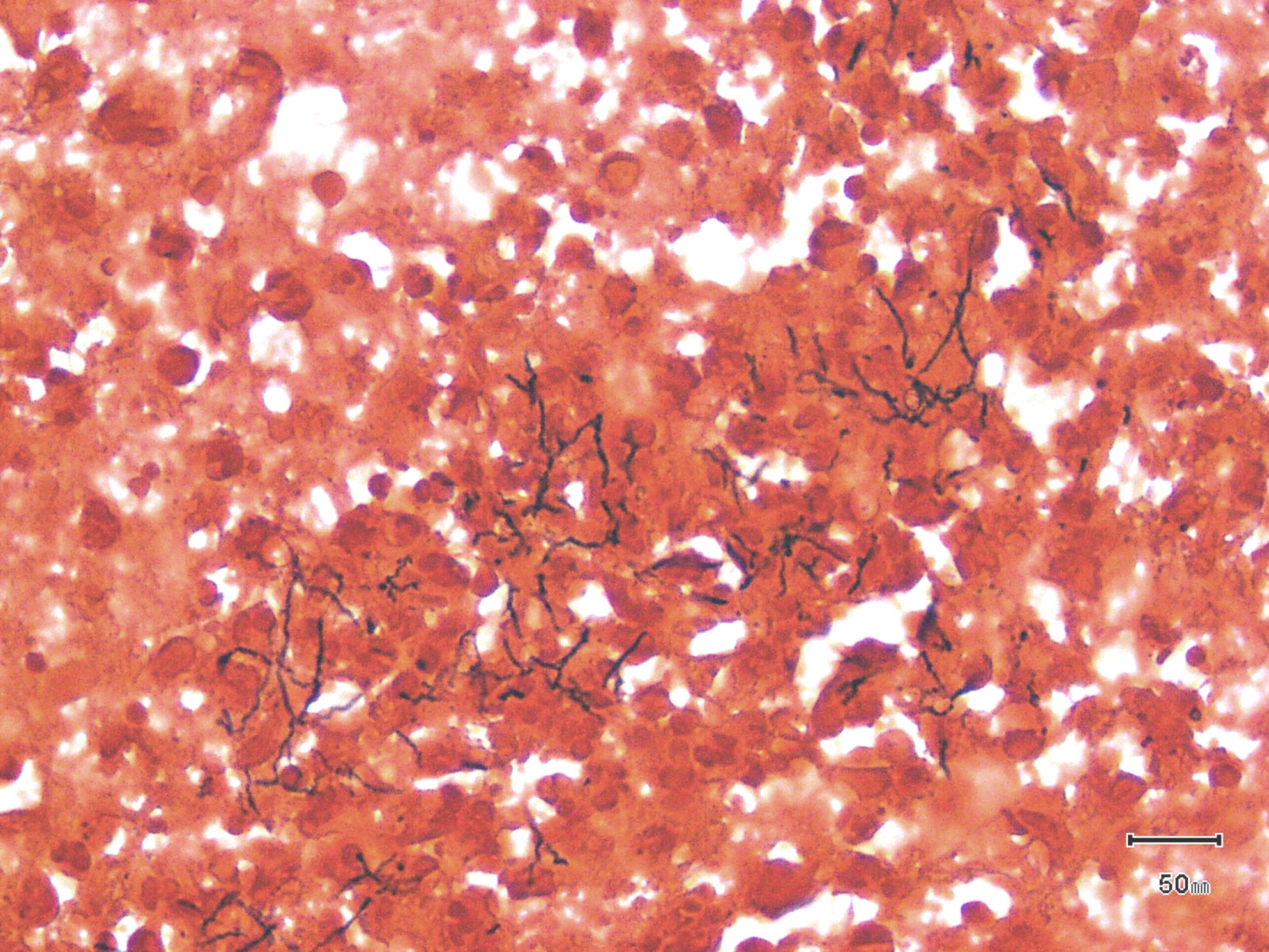 Nocardiosi cerebrale: esame microscopico dopo colorazione di Gram
CASI CLINICI
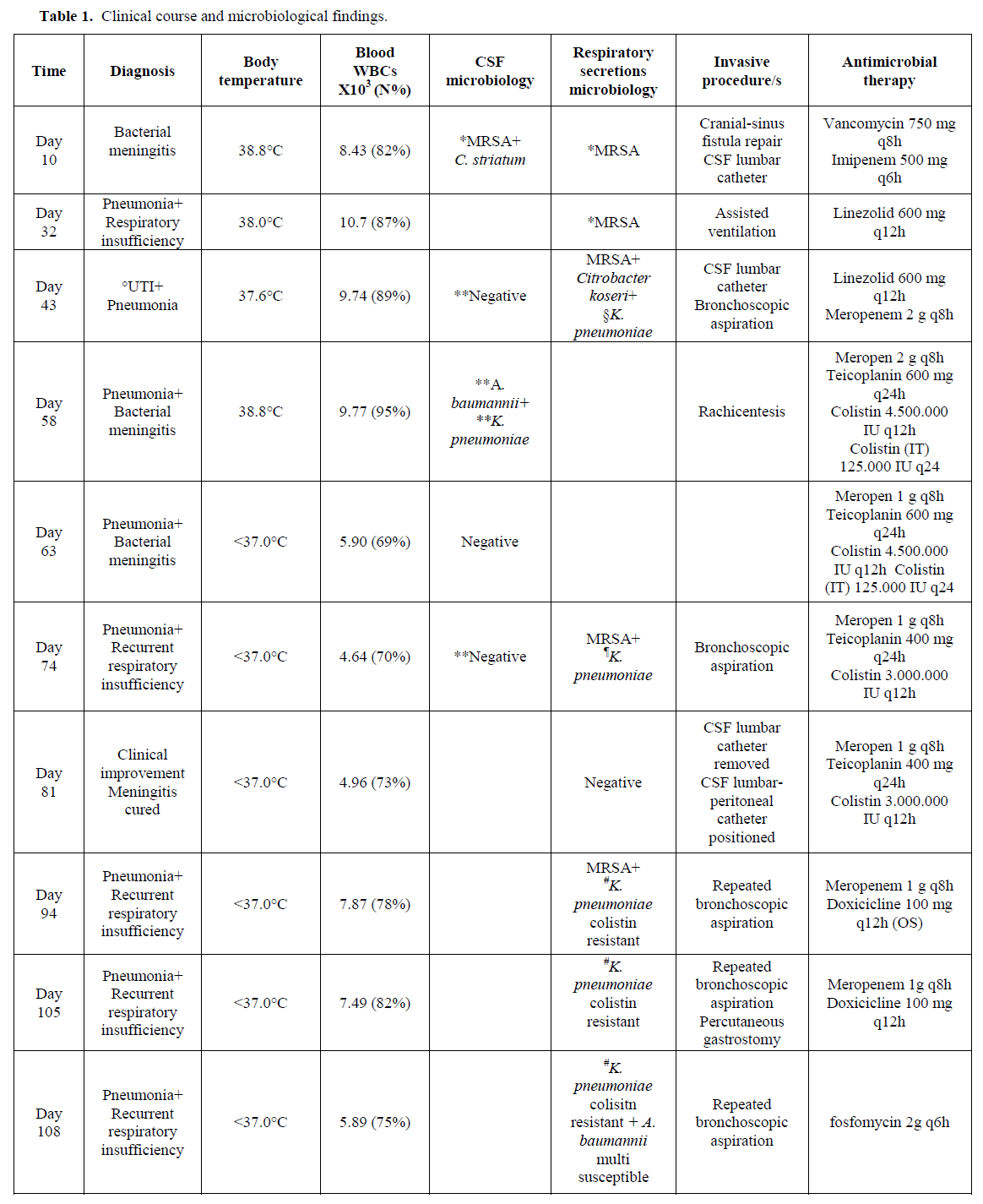 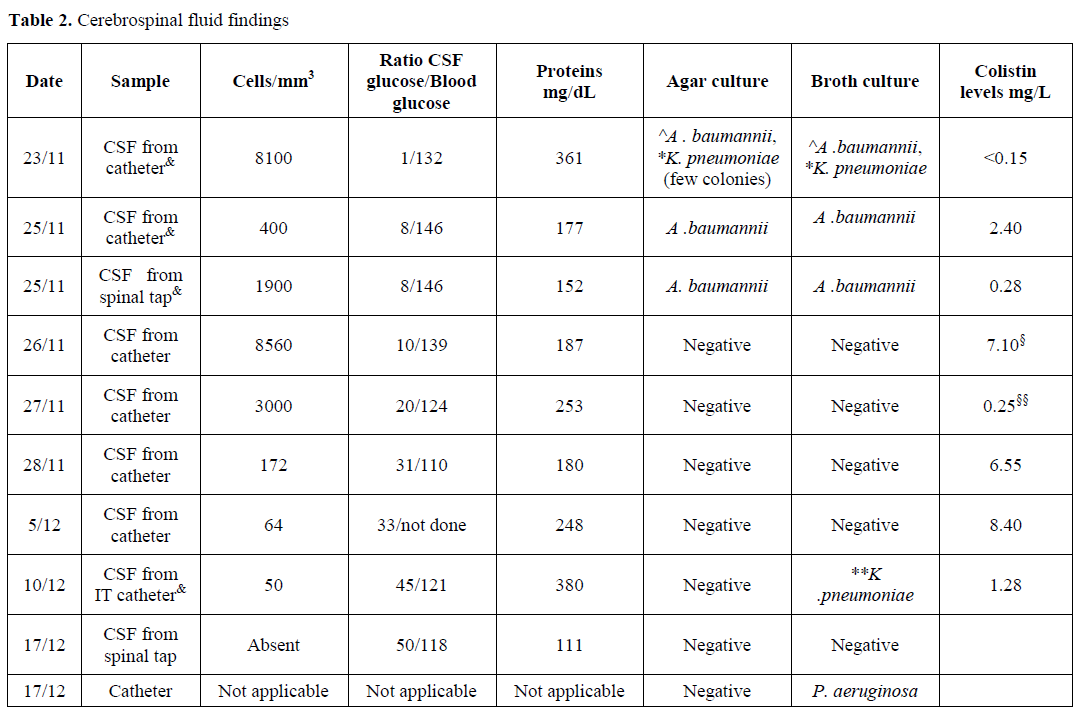 Meningite 
in pz con derivazione liquorale
Schiaroli et al, Mediterranean J Haematol Infect Dis, 2015
Altro caso…
5 aprile 2011
Pz, maschio, 60 anni
Si ricovera per febbre >38°C, cefalea, rigidità nucale
Cosa si sospetta e quali campioni si prelevano per esami microbiologici?
Campo aperto alla discussione
Cosa è stato effettivamente richiesto:
Emocoltura

Liquor per esame microscopico/colturale/antigeni/ ricerca virus

Urinocoltura

Antigeni urinari
5 aprile 2011: reperibilità per rachicentesi
Liquor

(Conta cellule: 860 cellule/millimetro cubo)

(Esame chimico: ipoglicorrachia, iperprotidorrachia)

Esame microscopico dopo Gram: numerosissimi leucociti polimorfonucleati e rarissimi linfociti. Non evidenziate morfologie batteriche

Antigeni: negativi Neisseria, S. pneumoniae, H. influenzae, E. coli, S. agalactiae
6 aprile 2011: update sugli esami microbiologici in corso
Emocoltura: in corso

Esame colturale Liquor: negativa la semina diretta

Urinocoltura: negativa

Antigeni urinari: negativi
Campo aperto alla discussione
8 aprile 2011
Prelievo di nuovo campione di liquor

Prelievo di altri 2 set di emocolture
8 aprile 2011
Liquor

Esame microscopico dopo Gram liquor: presenti numerosi leucociti polimorfonucleati. Non evidenziate morfologie batteriche.
Decidiamo di eseguire SeptiFast su Liquor del 8 aprile 2011
Il Septifast risulta positivo per S. aureus (mecA: negativo)
9 aprile 2011
Si positivizza emocoltura del 5 aprile: cocchi Gram positivi a piccoli ammassi: 10 aprile: S. aureus, 11 aprile: referto definitivo con ABG = MSSA
10 aprile 2011
Si positivizzano emocolture del 8 aprile: cocchi Gram positivi a piccoli ammassi: MSSA
12 aprile 2011
Prelievo di un altro campione di liquor
Esame microscopico dopo Gram: rari leucociti polimorfonucleati, rare cellule mononucleate. Morfologie batteriche non evidenziate
Colturale: negativo
4 maggio 2011
Prelievo di un altro campione di liquor
Esame microscopico dopo Gram: presenti cellule mononucleate. Non evidenziati leucociti polimorfonucleati e morfologie batteriche.
Colturale: negativo
Diagnosi di dimissione
Meningite da vicinanza in paziente con ascesso spinale epidurale
MENINGITE: TERAPIA
I farmaci utilizzati, in modo tempestivo, devono essere in 
grado di passare la barriera ematoencefalica e di 
raggiungere una concentrazione battericida nel liquor 
(10-30 volte MBC). 

IL TRATTAMENTO VA INIZIATO PRIMA DEGLI ESITI 
DEGLI ESAMI DI LABORATORIO (TERAPIA EMPIRICA)
Oltre agli antibiotici:
Fluidi & Elettroliti
Anticonvulsivi 
Antipiretici 
Analgesici
Antiemetici
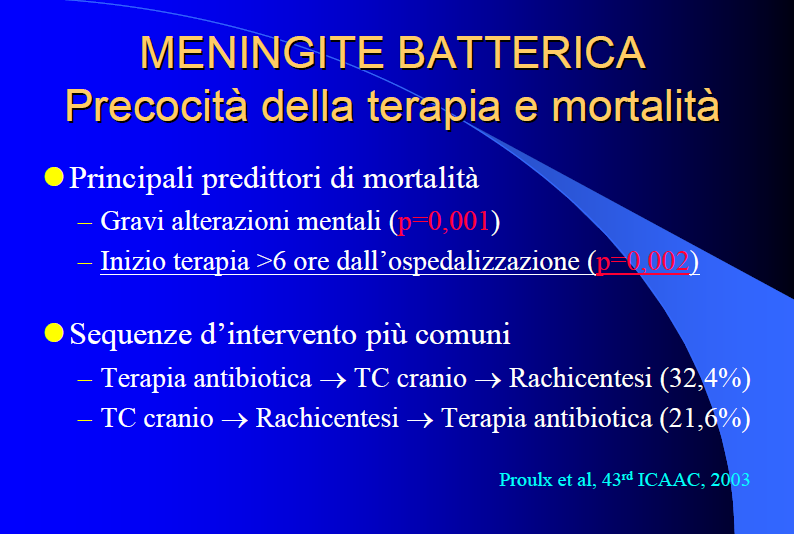 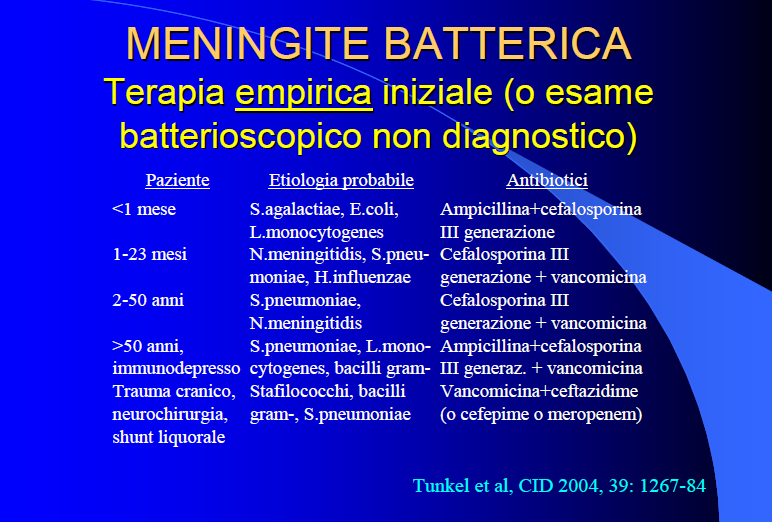 TERAPIA
MENINGITE BATTERICA
Spesso è necessario il ricovero 
in unità di terapia intensiva

TERAPIA ANTIBIOTICA EMPIRICA 
FINO A CHE NON SONO DISPONIBILI I DATI DI LABORATORIO.

Successivamente:
Terapia antibiotica appropriata
Terapia di supporto energica con sorveglianza costante       (convulsioni)
Misure per prevenire disidratazione ed ipotermia
MENINGITE VIRALE
Spesso è necessario il ricovero 
in un locale controllato

Terapia di supporto con 
infusione di liquidi per via endovenosa
Farmaci analgesici, antipiretici,
antiemetici.

Non sono somministrati antibiotici o antivirali
Durata attesa della malattia: 
circa 7 giorni
MENINGITE MENINGOCOCCICA
CHEMIOPROFILASSI 
- Rifampicina 600 g x 2/die per 2 gg (se contatti stretti nei 10 gg precedenti l’inizio dei sintomi)
- Ciprofloxacina (500 mg/unica somministrazione)

VACCINO
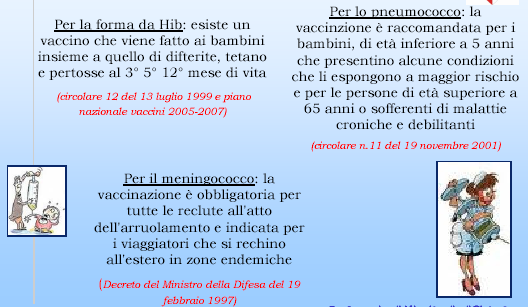 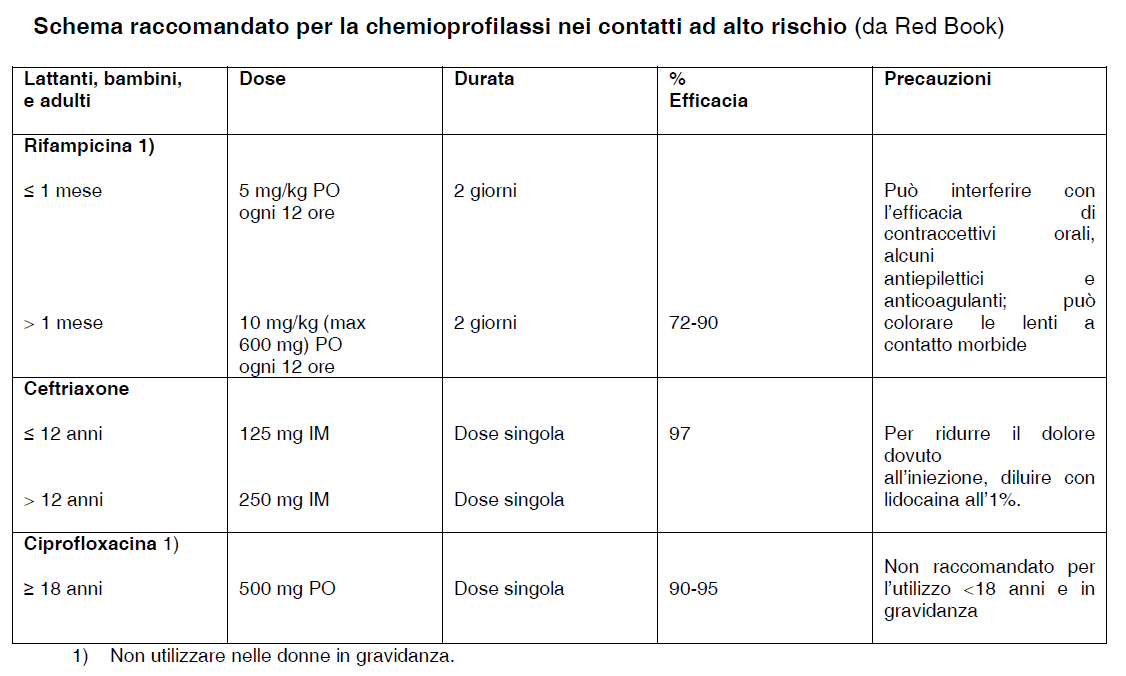 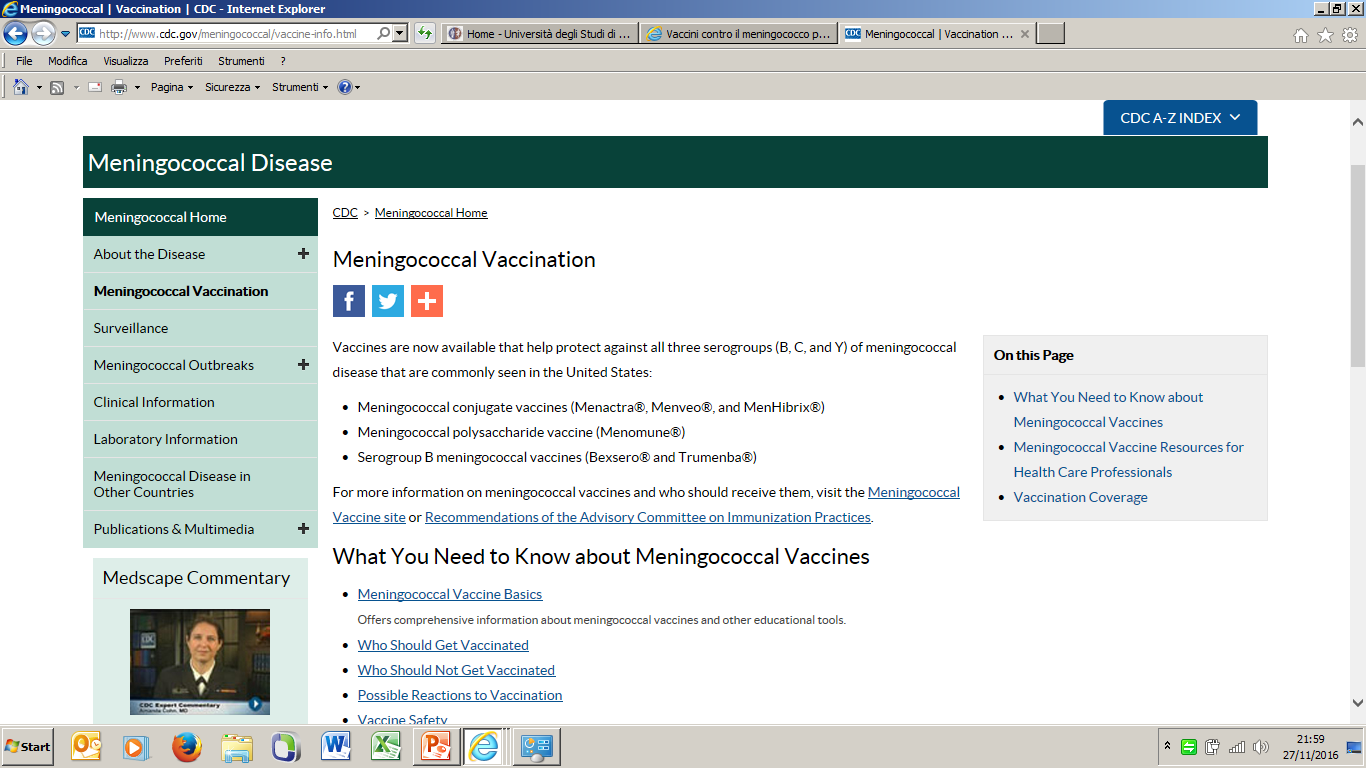 http://www.cdc.gov/vaccines/vpd-vac/mening/who-vaccinate-hcp.htm
VACCINO ANTI-MENINGOCOCCICO
Tetravalente:
 attivo contro i sierotipi A, C, W135, Y
 indicato in soggetti di età > 2 anni

Monovalente: 
attivo contro il solo sierotipo C 
indicato in soggetti di età 
< 2 anni             	efficacia 73% 
 2 -17anni             	efficacia 77%
PREVENZIONE MENINGITE PNEUMOCOCCICA
-  VACCINO con 23 sierogruppi
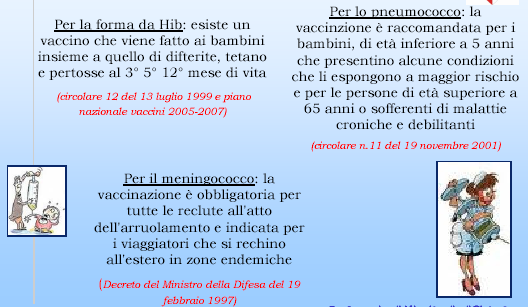 PREVENZIONE MENINGITE da Haemophilus
CHEMIOPROFILASSI:
	Rifampicina in bambini “contatti” non vaccinati
VACCINO: dalla VIIIa settimana di vita - 3 dosi
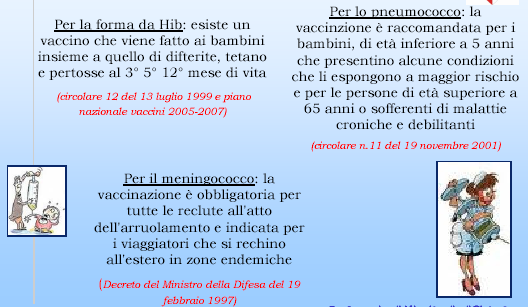 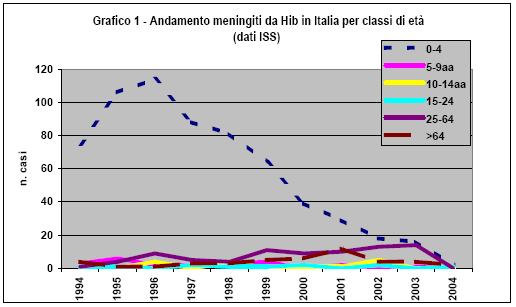 esistono 3 tipi di vaccino CONIUGATO con proteine:
- Tetanospasmina
- Proteine di C. diptheriae
- Proteine della membrana esterna di N. meningitids gruppo B
Ascessi cerebrali
Le manifestazioni cliniche di una ascesso cerebrale sono in gran parte dovute alla presenza di una lesione che occupa spazio nel parenchima cerebrale. 
I sintomi sono: cefalea, febbre, segni neurologici focali (emiparesi), nausea, vomito.
Fattori patogenetici: presenza di microrganismi virulenti in un’area cerebrale ischemica o devitalizzata per danni pregressi.
Microrganismi più frequentemente isolati: streptococchi, enterobatteri, anaerobi, S. aureus, funghi, E. histolytica.
Oppure … Nocardia spp!!!
Diagnosi eziologica degli ascessi cerebrali

Diagnosi diretta del materiale ascessuale.
La presenza di anaerobi condiziona la modalità del prelievo.
Complessità dell’esame microbiologico per:
 la natura  spesso polimicrobica degli ascessi batterici; 
 alta percentuale di casi in cui sono coinvolti gli anaerobi.
I dati anamnestetici possono aiutare nella diagnosi.
Esame diretto a fresco (amebe, miceti) o previa colorazione (toxoplasma, miceti, batteri).
Esame colturale; terreni per aerobi, anaerobi, miceti.
Ricerca di DNA microbico, mediante sonde genetiche o PCR.
Diagnosi indiretta: ricerca di anticorpi (toxoplasma).
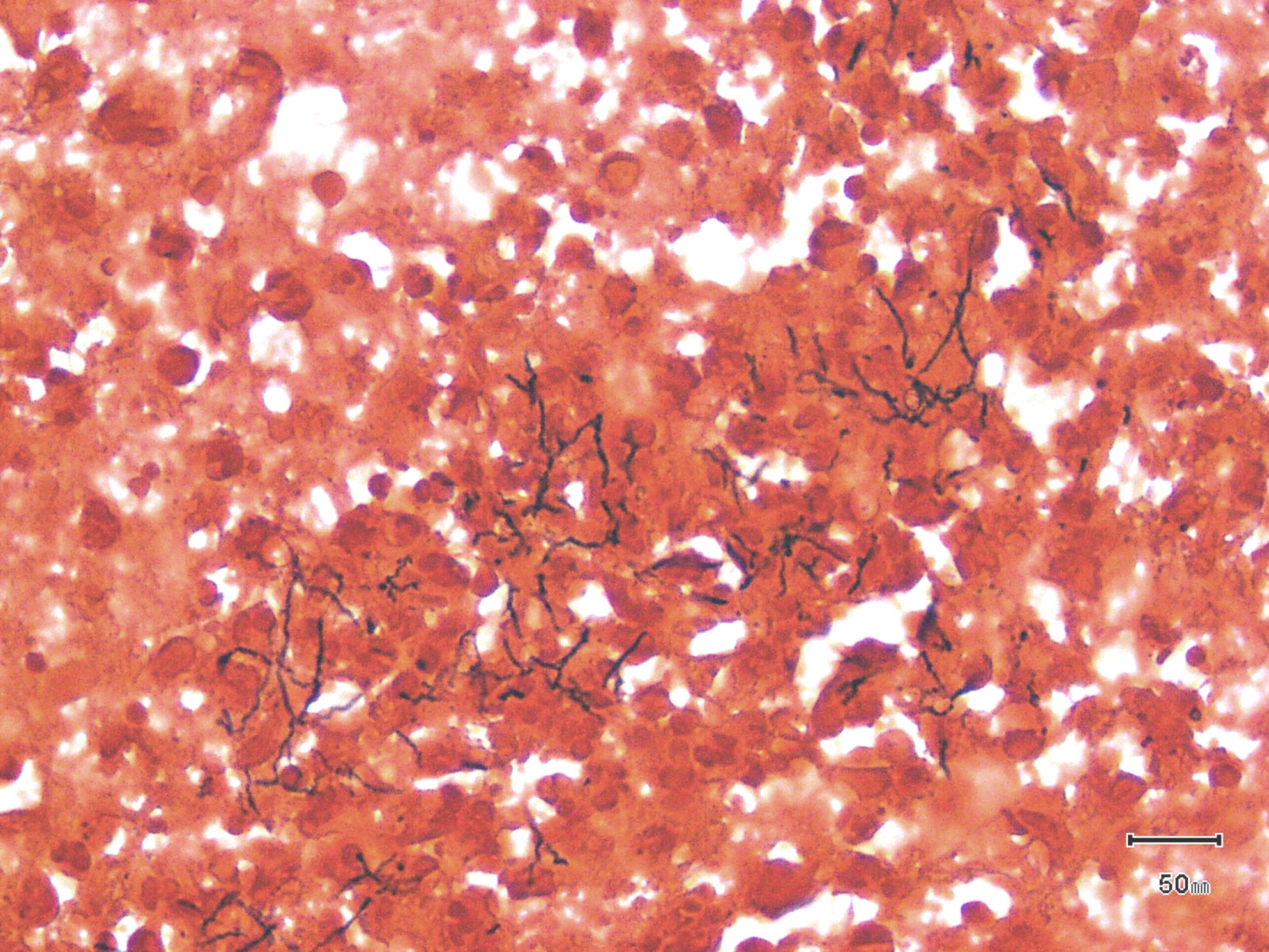 Nocardiosi cerebrale: esame microscopico dopo colorazione di Gram
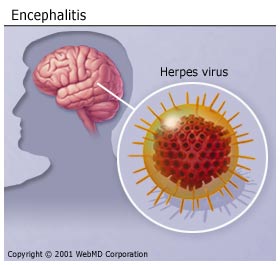 ENCEFALITI



Processi infiammatori a carico dell’encefalo. 
	Se sono coinvolte le meningi si definiscono meningoencefaliti, se è coinvolto il midollo si parla di encefalomieliti e meningoencefalomieliti.
 La sintomatologia specifica, spesso preceduta da segni generici di malessere, ha esordio improvviso, con febbre, alterazione dello stato di coscienza, convulsioni, segni neurologici (afasia, deficit motori).

Agenti eziologici: principalmente virus seguiti da batteri, protozoi, miceti.
Encefaliti virali
Acute:                       (HSV, EEE, rabbia)
Subacute/croniche: adenovirus ed 
                                   enterovirus 
                                   in immunocompromessi.

Lente:                     Panencefalite Sclerosante Subacuta (PESS) (morbillo,1 caso ogni 100.000 casi di morbillo)
	Leucoencefalite Sclerosante Subacuta (SSLE) (rosolia)
	Leucoencefalopatia Multifocale Progressiva (PML) (virus JC)
 	AIDS-related dementia.
Forme primarie 
per invasione del tessuto nervoso
Post-infettive:         morbillo, rosolia
Post-vaccinali:       vaiolo, rabbia
Forme su base 
immunitaria
Arbovirus causa di encefaliti

Togavirus:  Encefalite equina dell’Est
	  Encefalite equina dell’Ovest
	  Encefalite equina venezuelana
Flavivirus : Encefalite di S. Louis
	  Encefalite giapponese
	  Encefalite della Valle del Murray
	  Encefalite da zecche centro-europea dell’Ovest
	  Encefalite Russa primaverile-estiva dell’Est
Bunyavirus: Encefalite della California
	   virus Toscana
Reoviridae:  Febbre da zecche 
	    del Colorado.
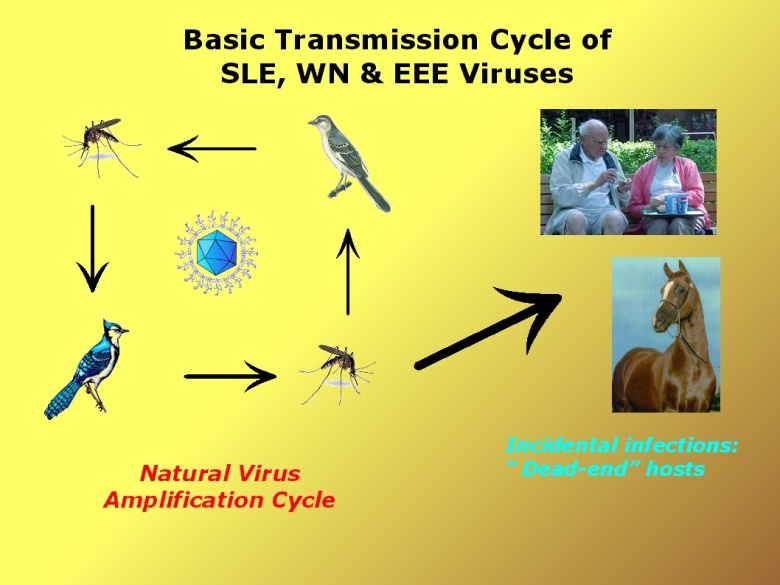 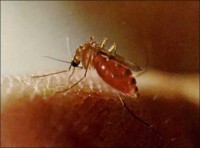 virus Toscana (TOSV) 
	(famiglia Bunyaviridae, genere Phlebovirus) 
isolato nel 1973 (Dr P. Verani, Istituto Superiore di Sanità)

trasmesso da flebotomi


associato a meningite e meningoencefalite 
nell'uomo (un migliaio di casi)

in alcune aree endemiche rappresenta circa la metà dei 
casi di malattia acuta del sistema nervoso centrale
"ad eziologia sconosciuta" che si verificano 
durante i mesi estivi
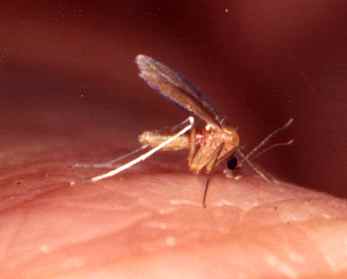 Virus  che causano occasionalmente encefalite

Herpesvirus
HSV
VZV
EBV
CMV
HHV-6

Adenovirus
Papovavirus
Poliomavirus JC
Parvovirus
Parvovirus B19
Picornavirus
Coxsackie virus A e B
Echovirus
Enterovirus 70, 71
Poliovirus
HAV
Togavirus 
Virus della rosolia
Paramyxovirus  
Virus della parotite 
Virus del  morbillo
Orthomyxovirus tipo A, B
Arenavirus 
Retrovirus 
HIV
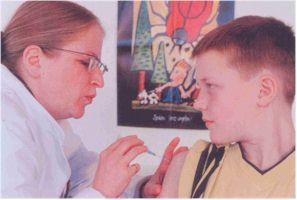 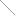 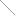 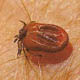 Encefalite da puntura di zecca (TBE, tick-born encephalitis)
genere Flavivirus, simile ai virus responsabili 
della febbre gialla e della dengue
Diagnosi eziologica

Forme subacute/croniche: produzione intratecale di anticorpi.
Forme post-infettive e forme post-vaccinali.: dati anamnestici
Encefalite da HSV: esige una diagnosi tempestiva.
Biopsia cerebrale; PCR.
Rabbia
Nell’animale immunofluorescenza diretta con il quale 
si ricercano gli AG virali nel tessuto nervoso. 
Nell’uomo si può eseguire una diagnosi ante-mortem 
- DIRETTA su biopsia cutanea, cellule corneali, liquor, saliva, tampone orofaringeo, urina, biopsia cerebrale mediante IF o colture cellulari,
- INDIRETTA nel siero e nel liquor con i test ELISA o IF
  Diagnosi post mortem: su tessuto nervoso e su ghiandole    	salivari (immunofluorescenza diretta, colture cellulari).
Encefaliti batteriche
1) Classici agenti eziologici di meningite che possono dare encefalite per estensione dell’infezione (Listeria, Neisseria)
2) Localizzazioni encefaliche per via ematogena (Treponema, Borrelia, Rickettsia spp., Brucella  spp.)
3) Localizzazione encefalica di batteri responsabili di patologie in altre sedi (Legionella, Mycoplasma, Leptospira, Coxiella, Chlamydia, Bartonella henselae)
Diagnosi eziologica
 Liquor, sangue
 Esame colturale
 Identificazione 
 Diagnosi indiretta: produzione intratecale di anticorpi    	specifici
Encefaliti e meningoencefaliti protozoarie
Agenti eziologici
Naegleria  fowleri      Acanthamoeba spp.
Toxoplasma gondii    Trypanosoma brucei gambiense
	                               Trypanosoma brucei rhodesiense	        	                               Trypanosoma cruzi.

Liquor: limpido con modesta pleocitosi linfocitaria, proteinorrachia più o meno elevata, glicorrachia normale o ridotta, tranne che per N. fowleri (liquor purulento con presenza di globuli rossi).
Diagnosi  eziologica
Campioni: biopsia cerebrale, biopsie da lesioni cutanee, sangue, liquor.
Esame microscopico diretto a  fresco o previa colorazione
Esame colturale: varia a seconda dei parassiti. 
PCR
Diagnosi indiretta: ricerca di anticorpi sierici (sieroconversione). 
Produzione intratecale di anticorpi.
Encefalopatie lente progressive
Malattie degenerative del SNC caratterizzate da una evoluzione lenta e progressiva. 
Responsabili sono virus convenzionali e i prioni.

Malattia	Agente eziologico
Panencefalite sclerosante subacuta	Virus del morbillo
Leucoencefalite sclerosante subacuta	Virus del morbillo
		Virus della rosolia (congenita)
Leucoencefalopatia multifocale progressiva 	Poliomavirus JC
Demenzia relativa all’AIDS	HIV-1
Paraparesi spastica tropicale 	HTLV-1

Diagnosi eziologica
Post mortem: ricerca della presenza di componenti virali nel tessuto nervoso (PCR).
In vivo: esame colturale, ricerca di anticorpi nel liquor.
Encefalopatie lente progressive da prioni

Malattia	Trasmissione
Kuru	Cannibalismo
Malattia di Creutzfeldt-Jakob	Iatrogena; familiare; “mucca pazza”

Malattia di Gerstmann-Straussler-	Familiare
Scheinker (GSS)
Insonnia familiare fatale	Familiare
Encefalopatia spongiforme bovina	Alimentare
(BSE)
Sono legate all’emergere di una proteina prionica patologica.
La diagnosi post mortem si basa sull’utilizzo di un anticorpo monoclonale che riconosce l’isoforma patologica della proteina prionica mediante test di immunoblotting e istochimici
Mieliti
Sono processi infiammatori di natura infettiva che si verificano a carico del midollo spinale. Fanno parte generalmente di un quadro più ampio (encefalomieliti e meningomieliti).
Le mieliti possono essere :
primarie: per invasione diretta del midollo, raggiunto per via ematica
post-infettive e post-vaccinali: su base immunitaria.
In base alla localizzazione del processo infiammatorio si possono differenziare 3 forme di mielite:
1) LA POLIOMIELITE ANTERIORE ACUTA:    POLIOVIRUS, ENTEROVIRUS 71. 
2) La leucomielite  da virus JC del polioma umano; forme post-vaccinale e post-infettiva.
3) La mielite trasversa: malattia di Lyme, varicella, VZV, TBC e sifilide.
Diagnosi di laboratorio 

Poliovirus: Ricerca del virus nel tampone faringeo, feci, sangue, liquor. Ricerca di anticorpi nel siero; sieroconversione.
Mieliti Post-infettive: accertamento diagnostico della malattia nel cui ambito la mielite è inquadrata.
Retrovirus: isolamento dal liquor o dimostrazione di DNA, proteine virali.Ricerca di anticorpi prodotti localmente.